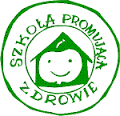 BEZPIECZEŃSTWO 
I
POMOC PRZEDMEDYCZNA
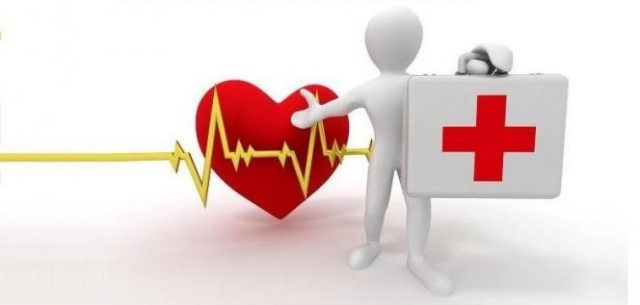 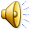 Bezpiecznie poruszamy się po drodze
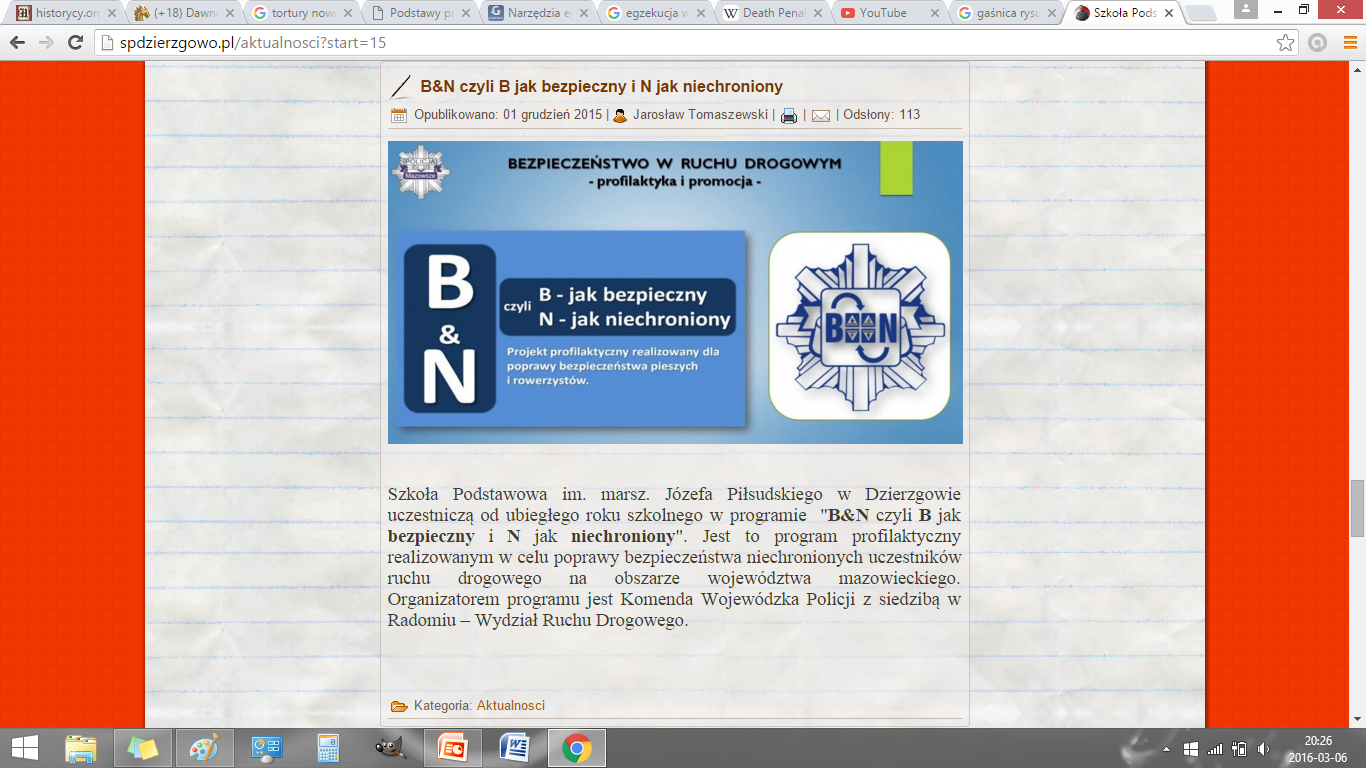 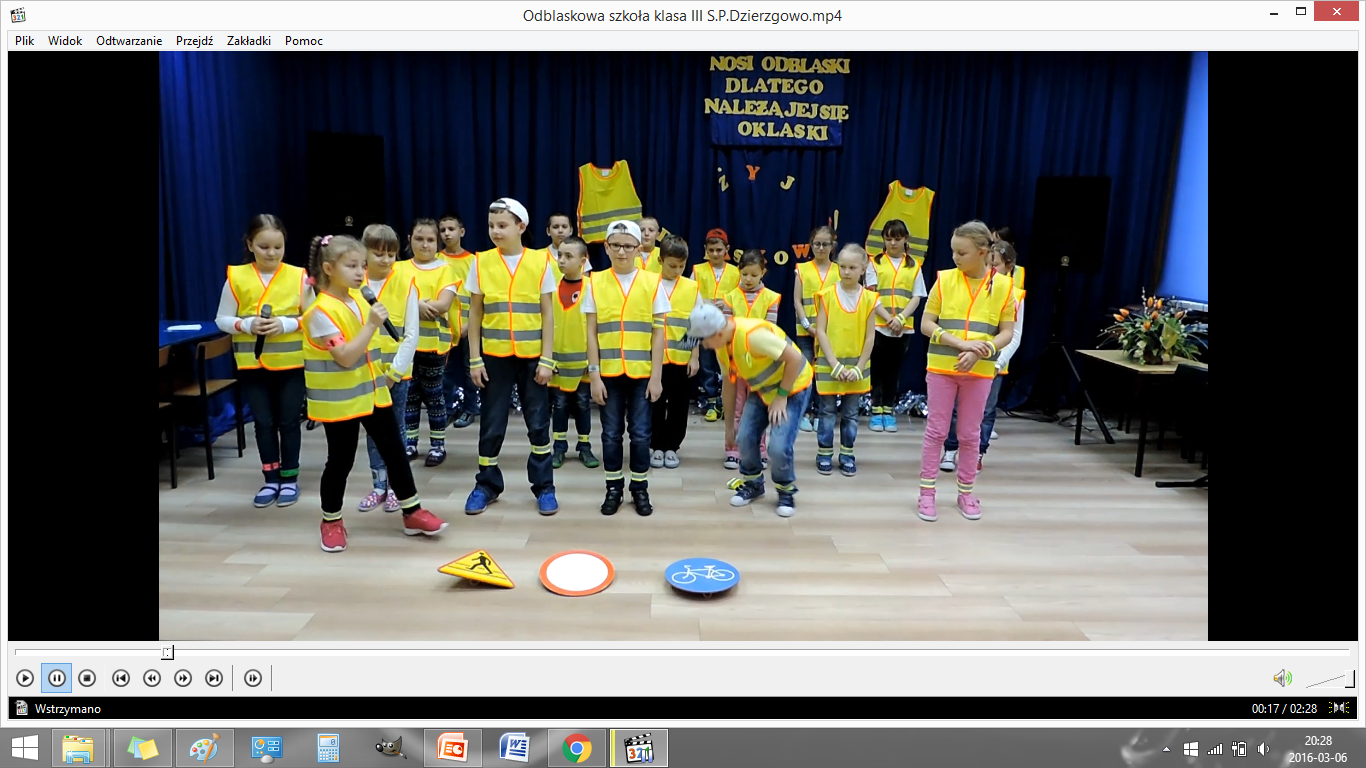 Spotkania z funkcjonariuszami Policji
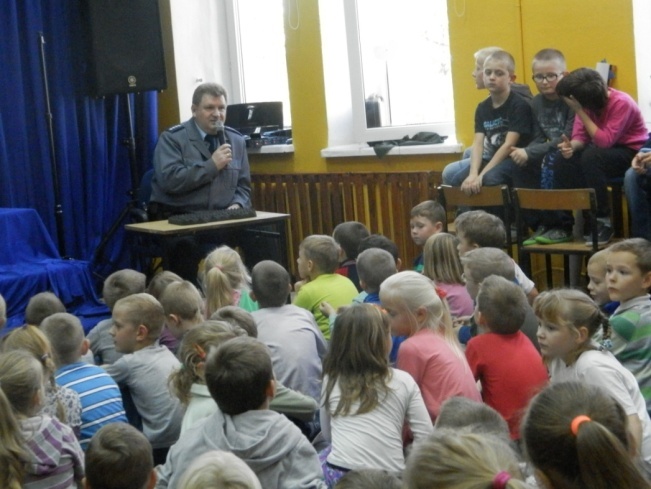 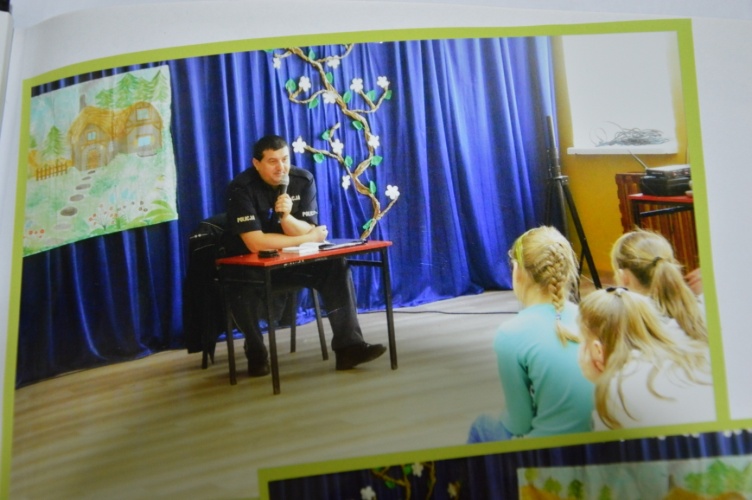 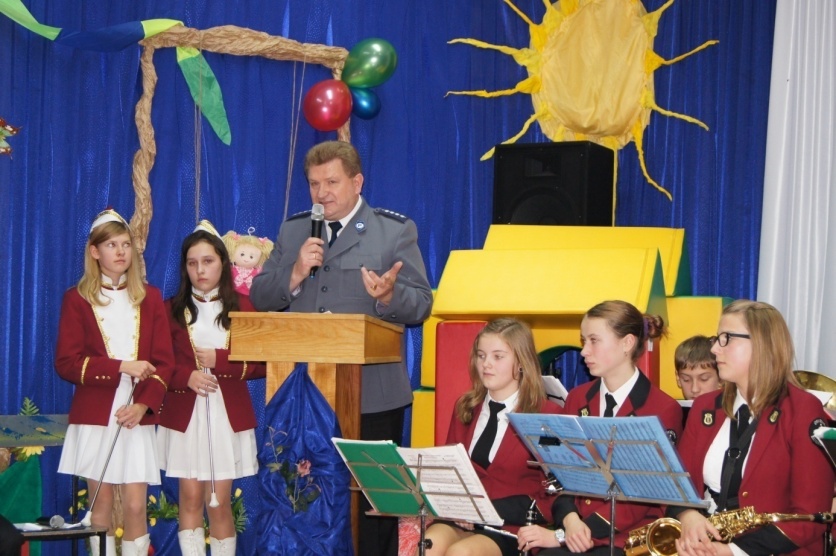 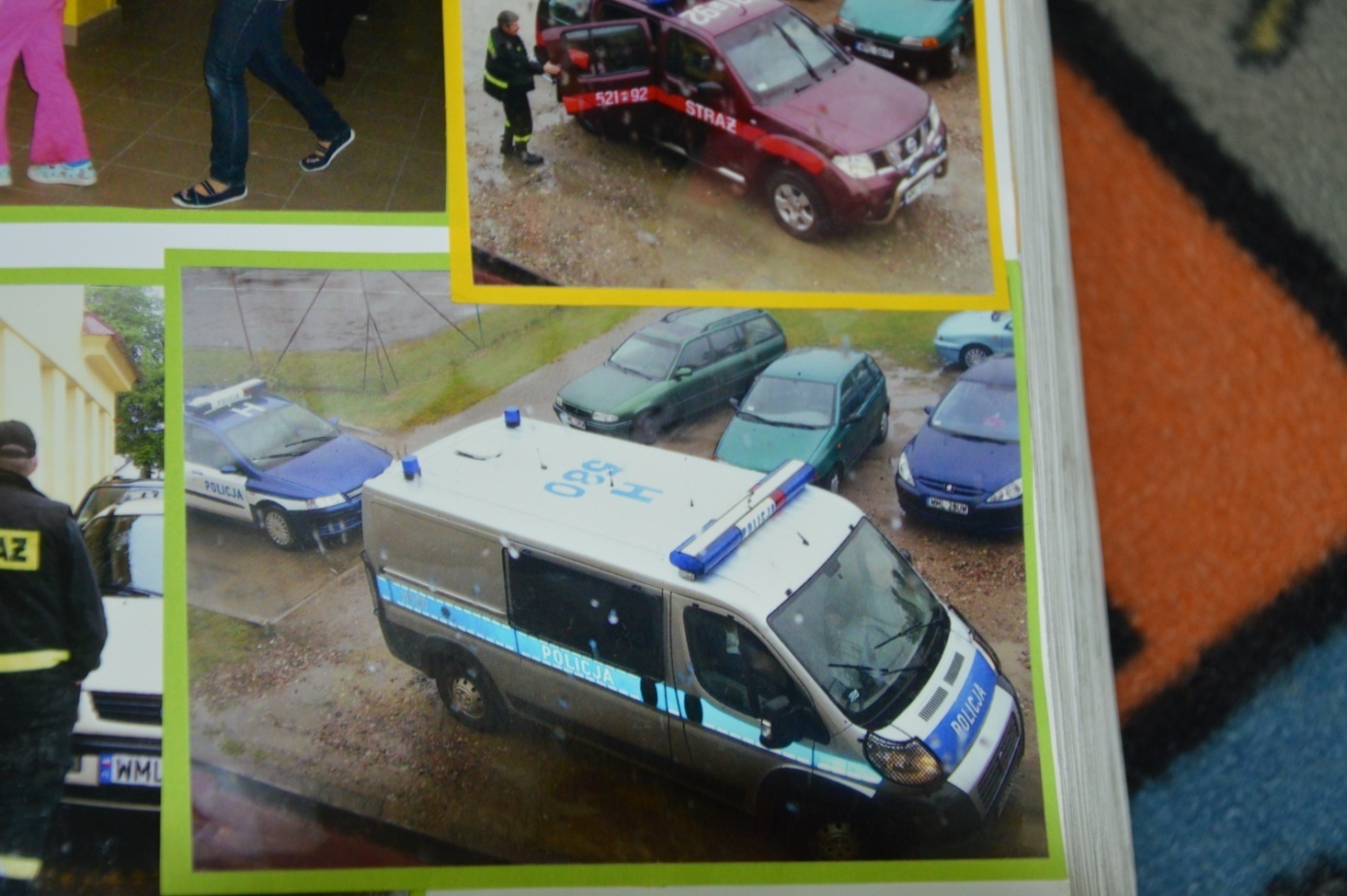 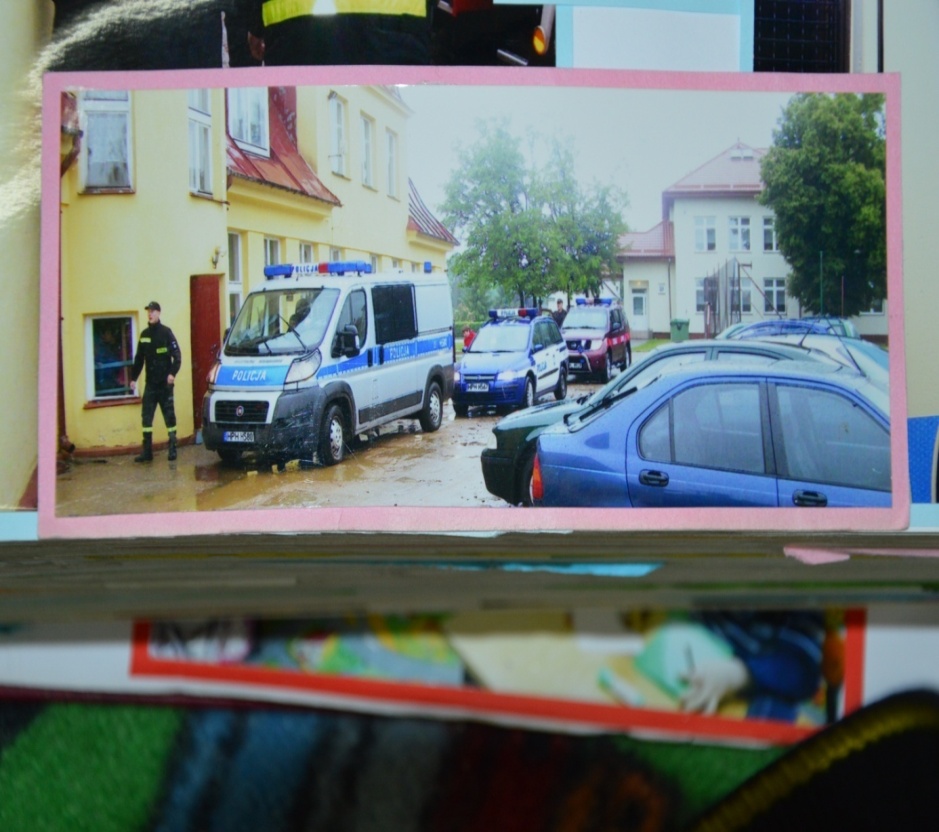 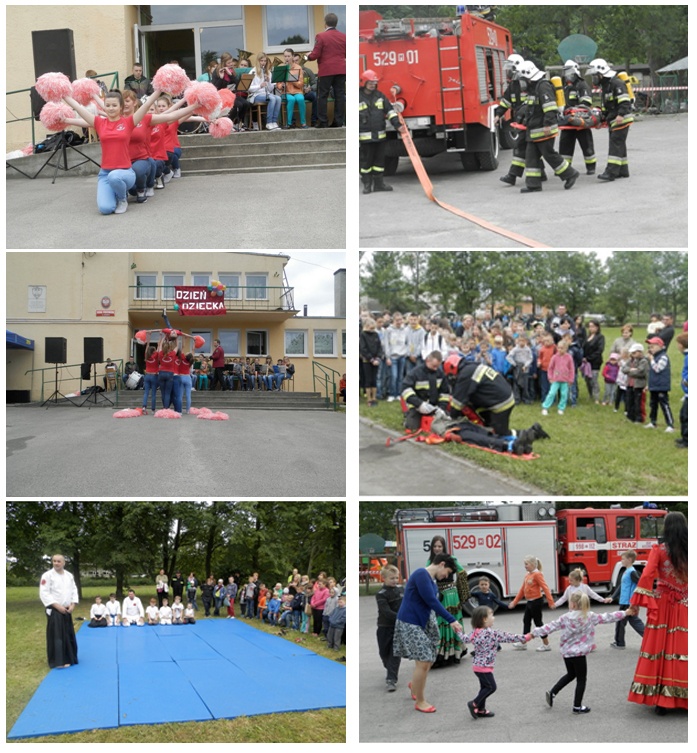 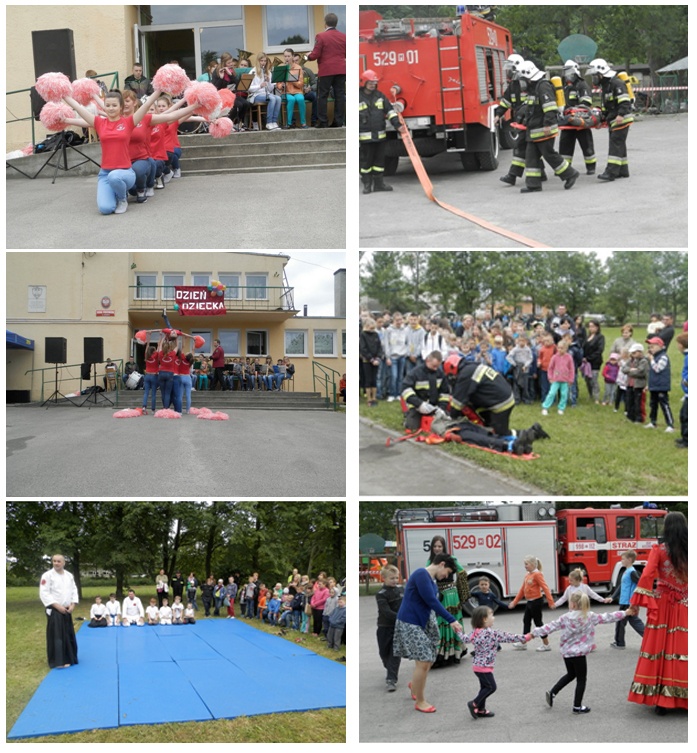 Spotkania z pracownikami Straży Pożarnej
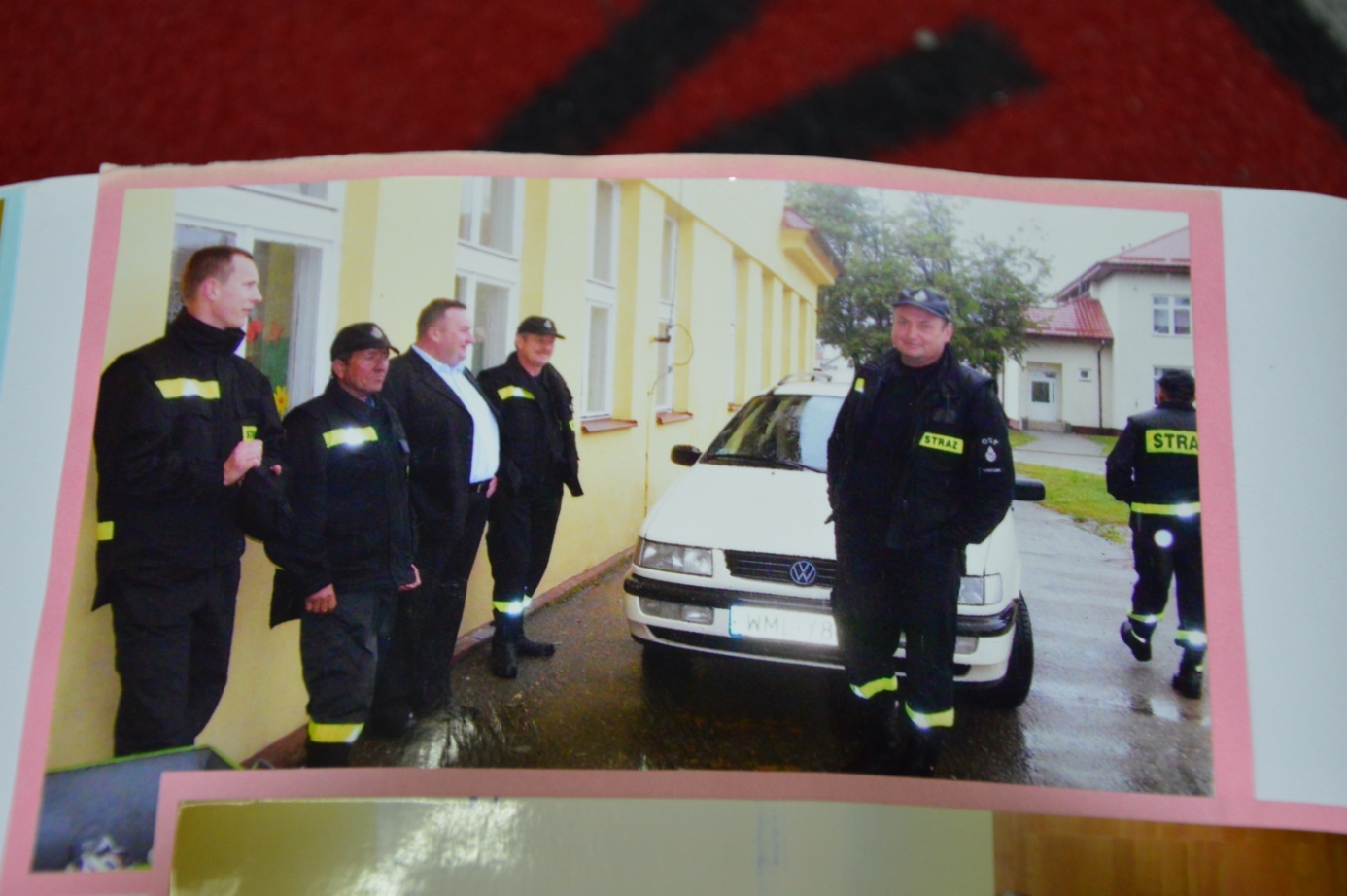 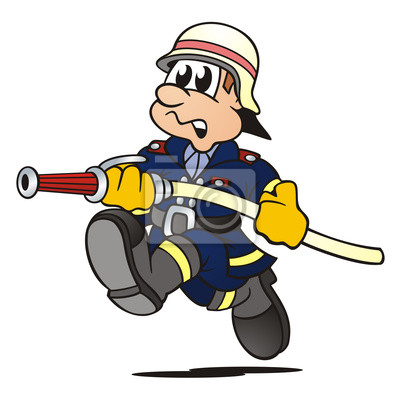 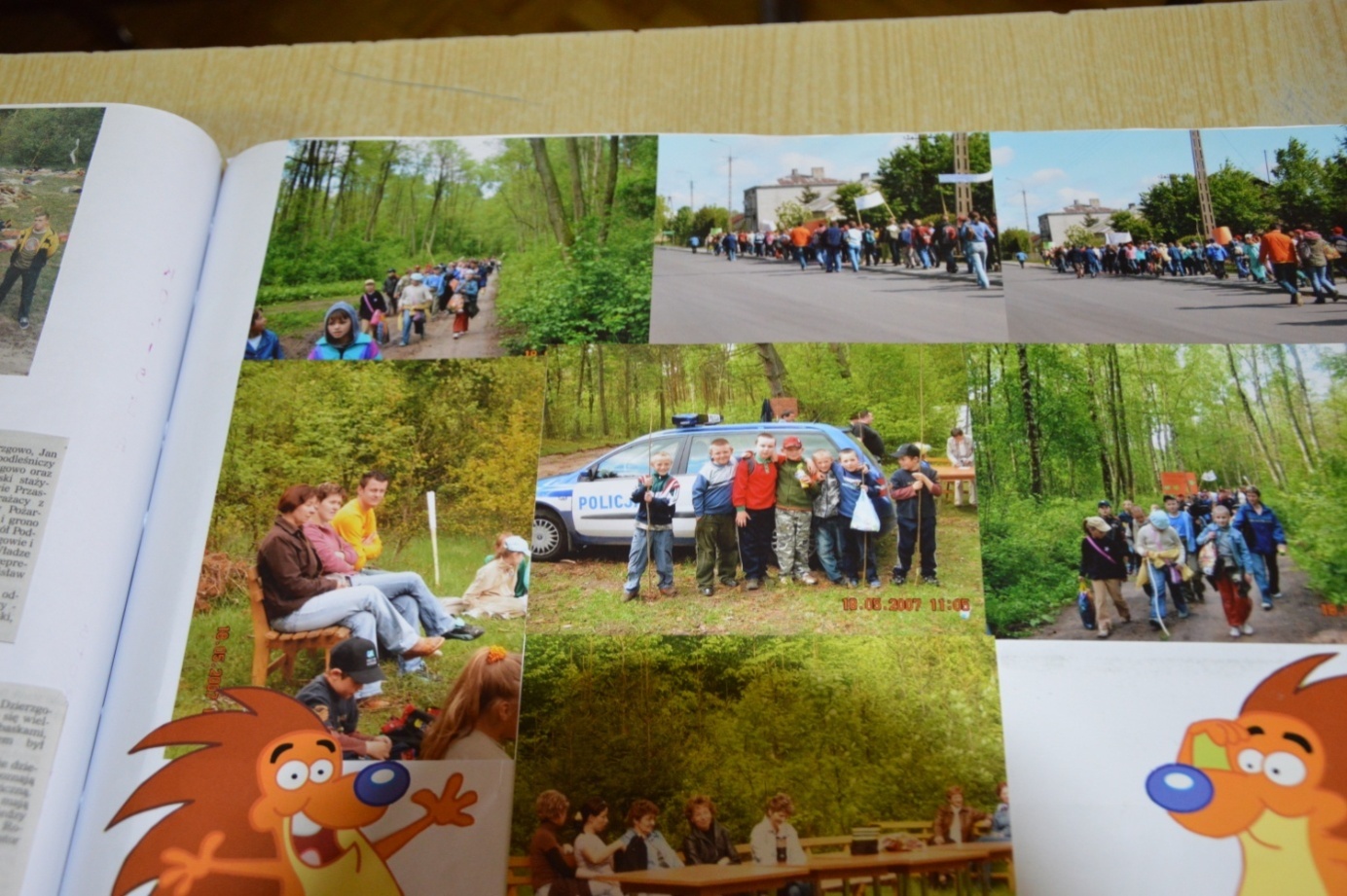 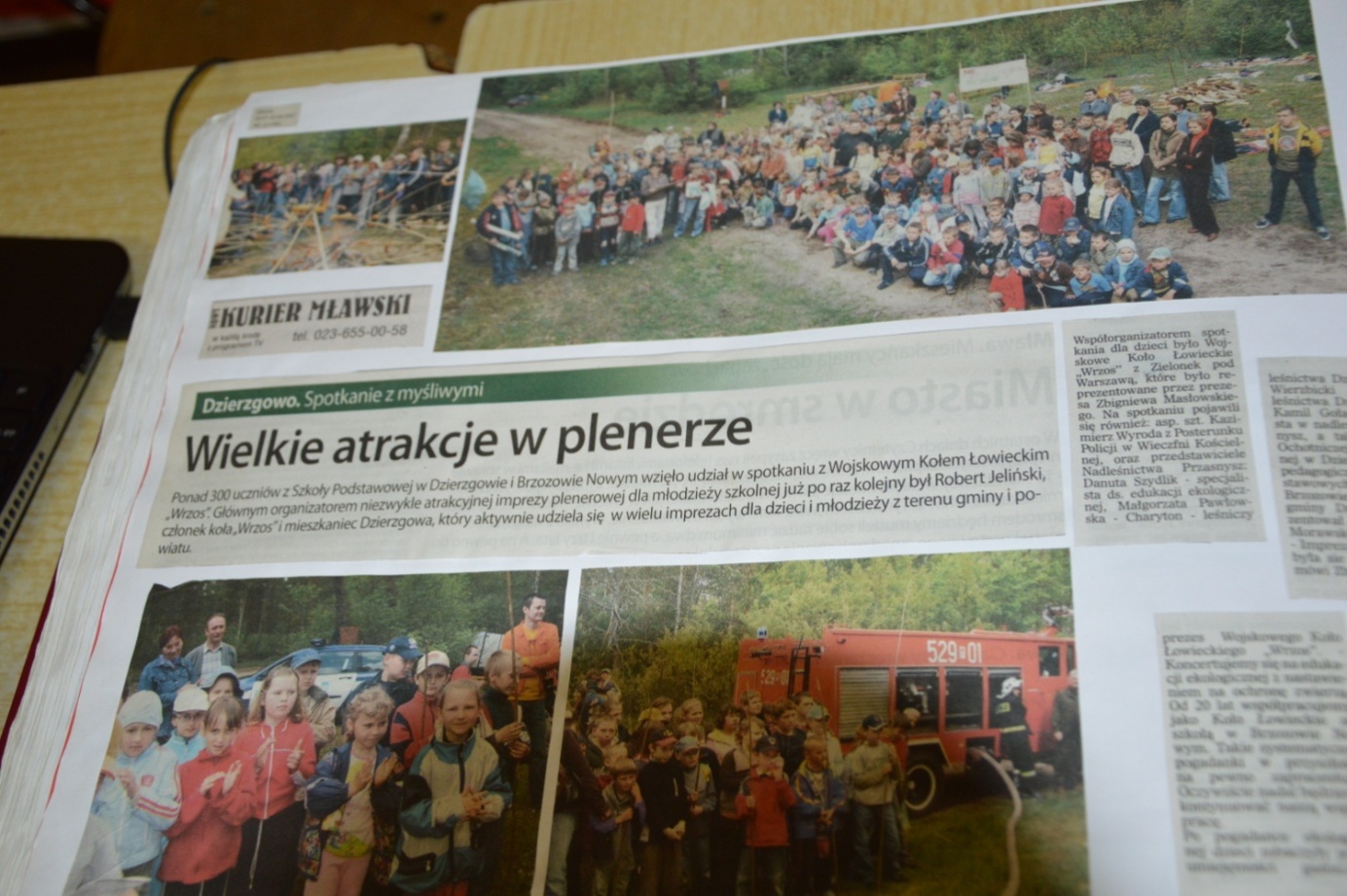 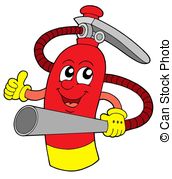 Sprawdzamy swoje umiejętności
 w turniejach bezpieczeństwa 
w ruchu drogowym
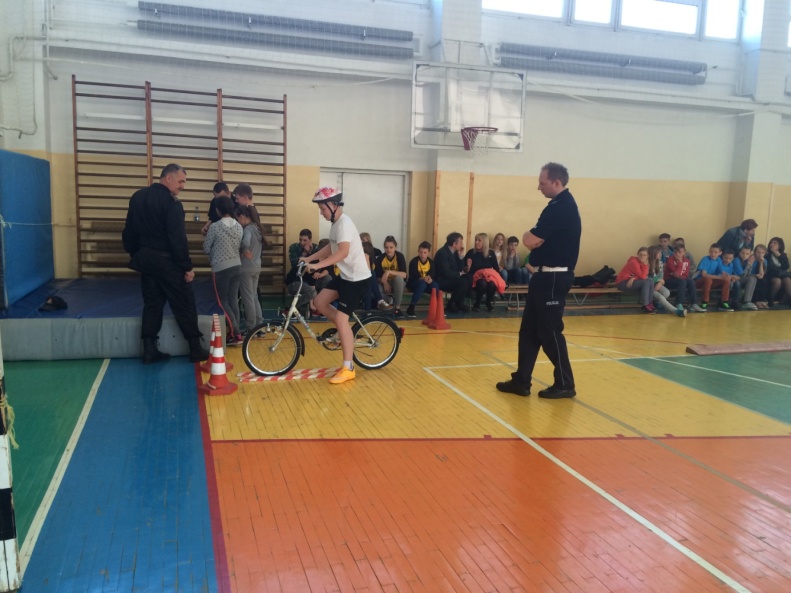 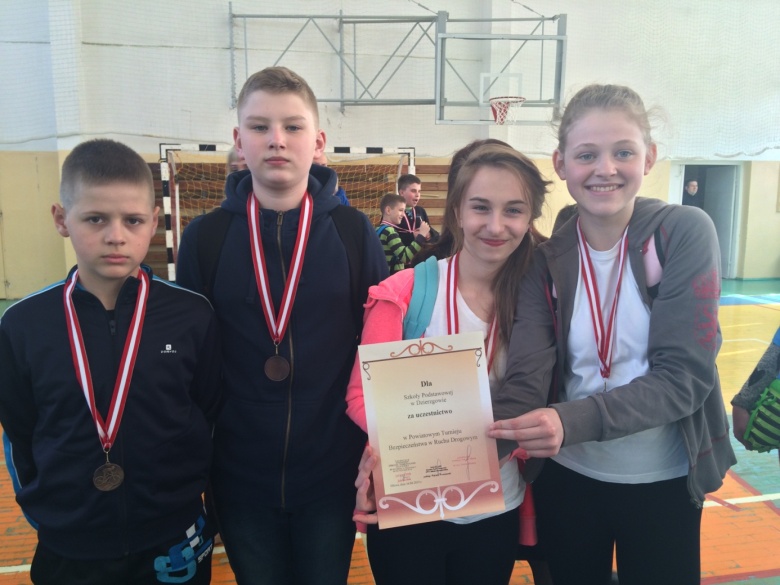 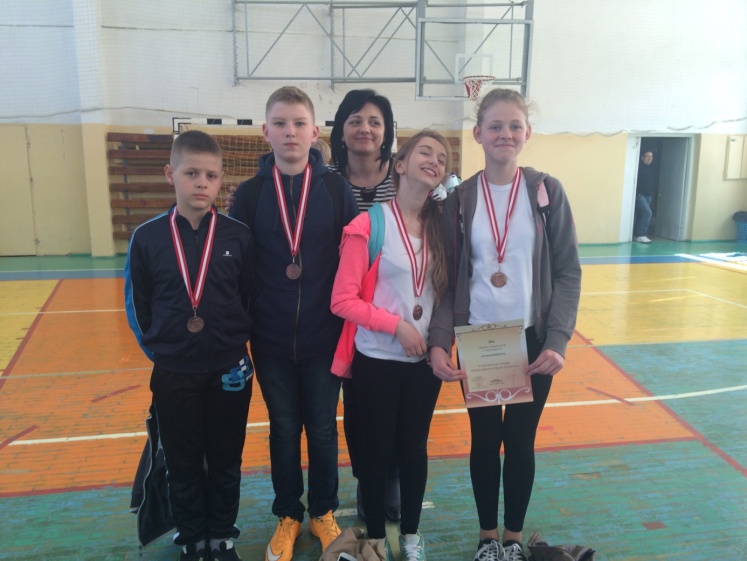 Bierzemy udział
 w akcji 
Komendy Powiatowej Policji „Odblaskowa szkoła”
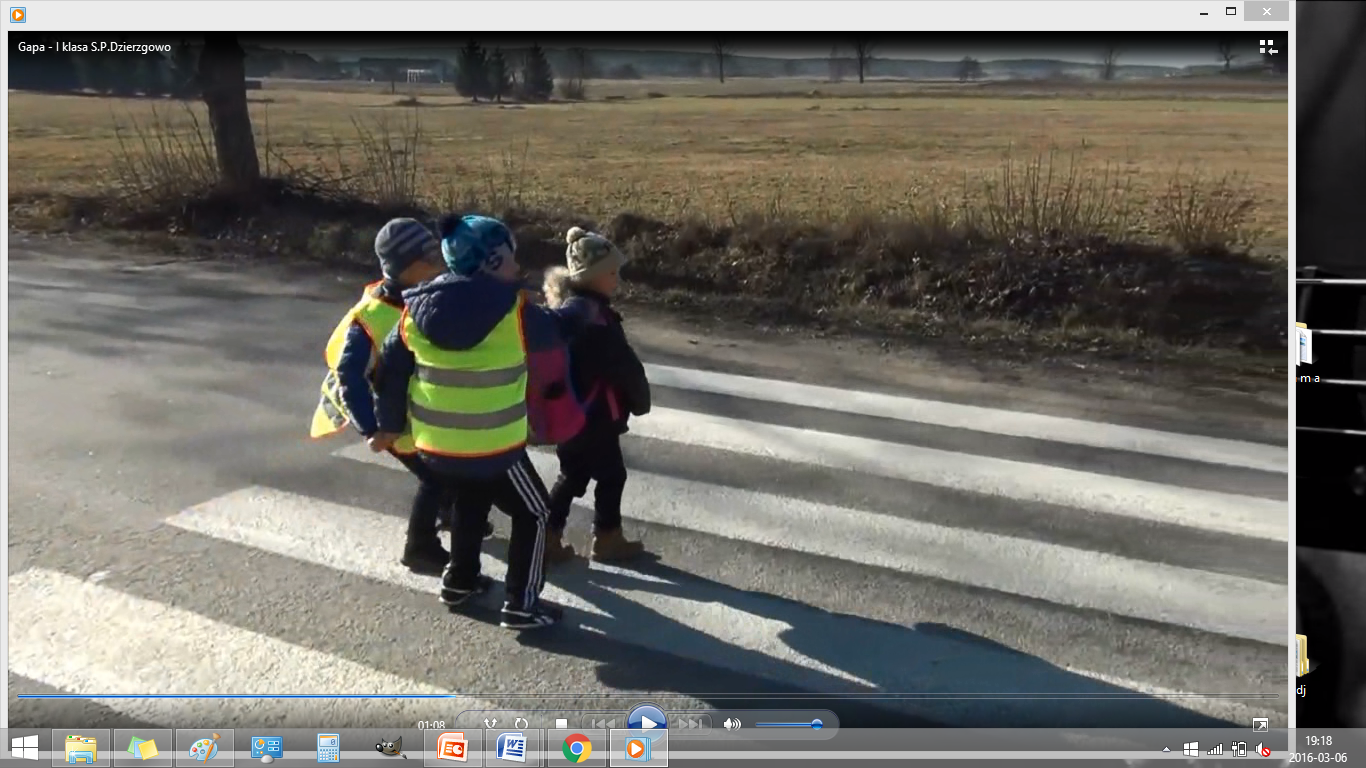 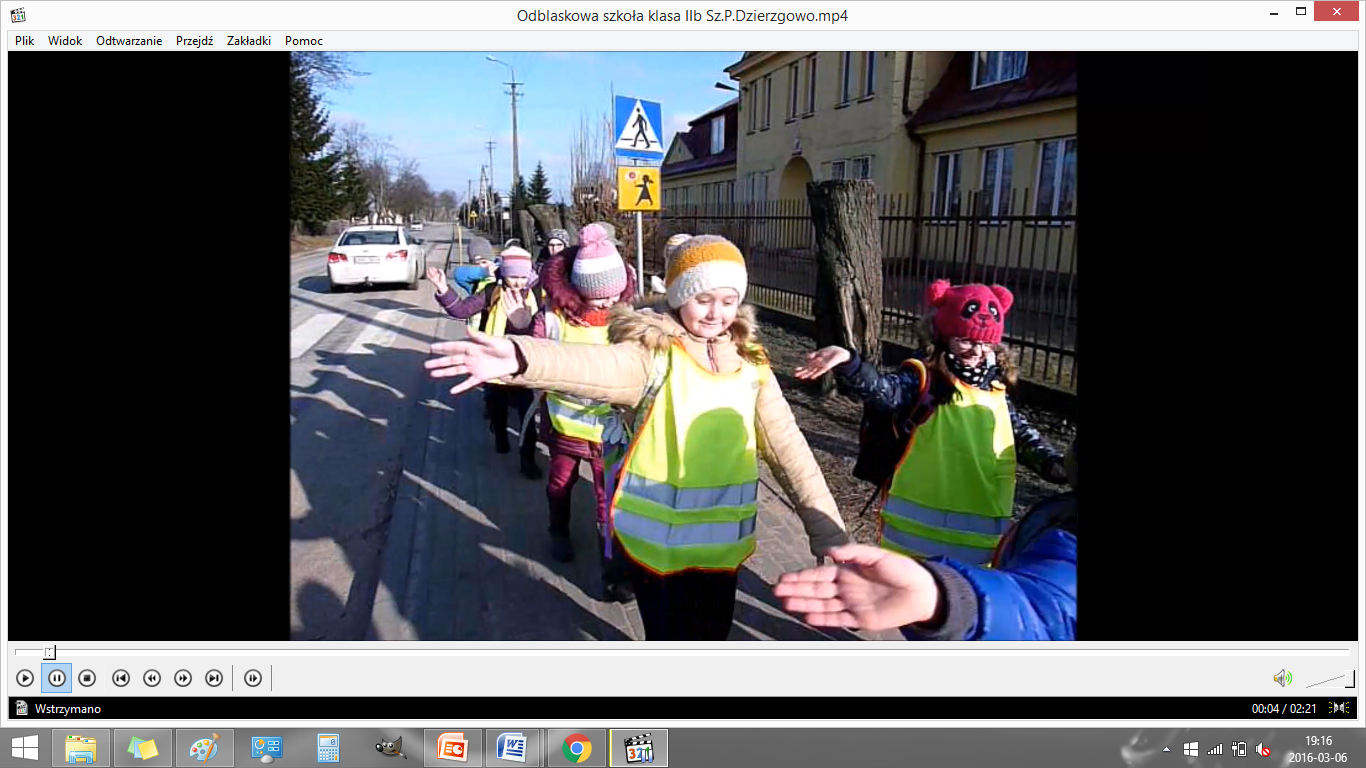 Ćwiczenia przeciwpożarowe –
 próbna ewakuacja z budynku szkolnego.
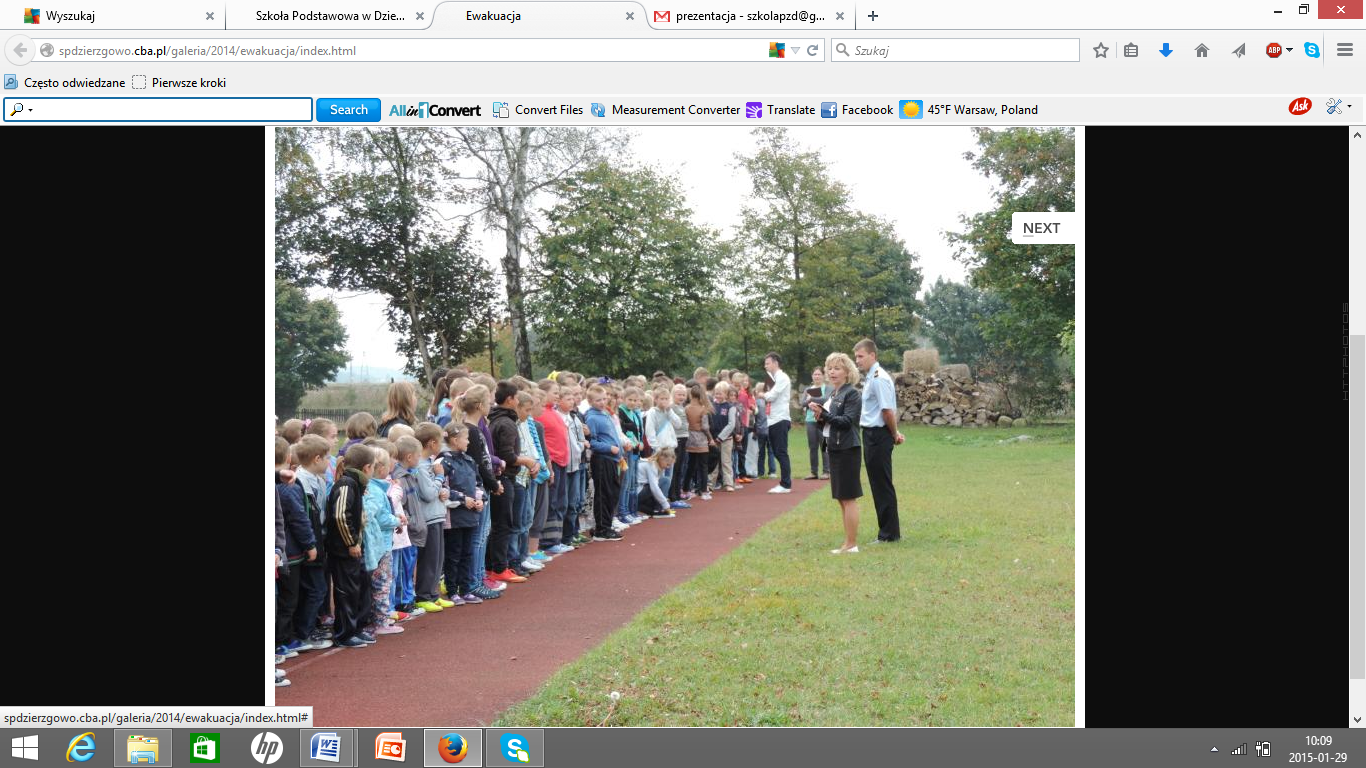 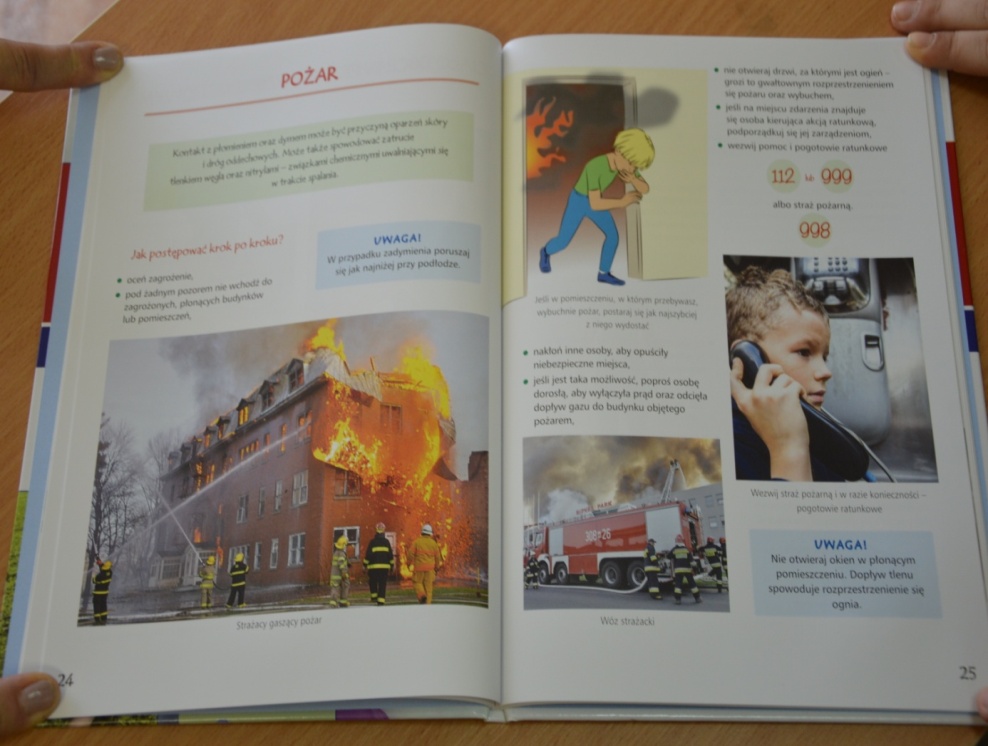 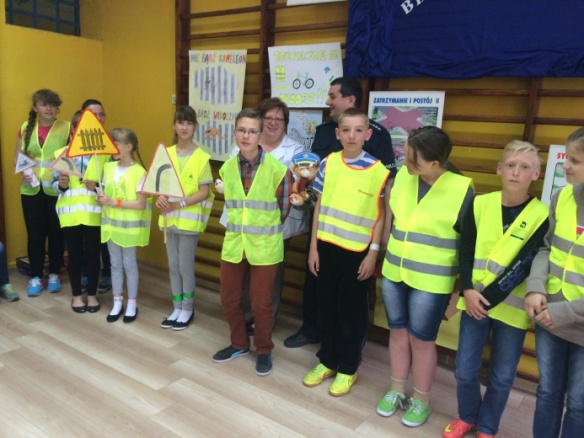 Uczymy się bezpieczeństwa
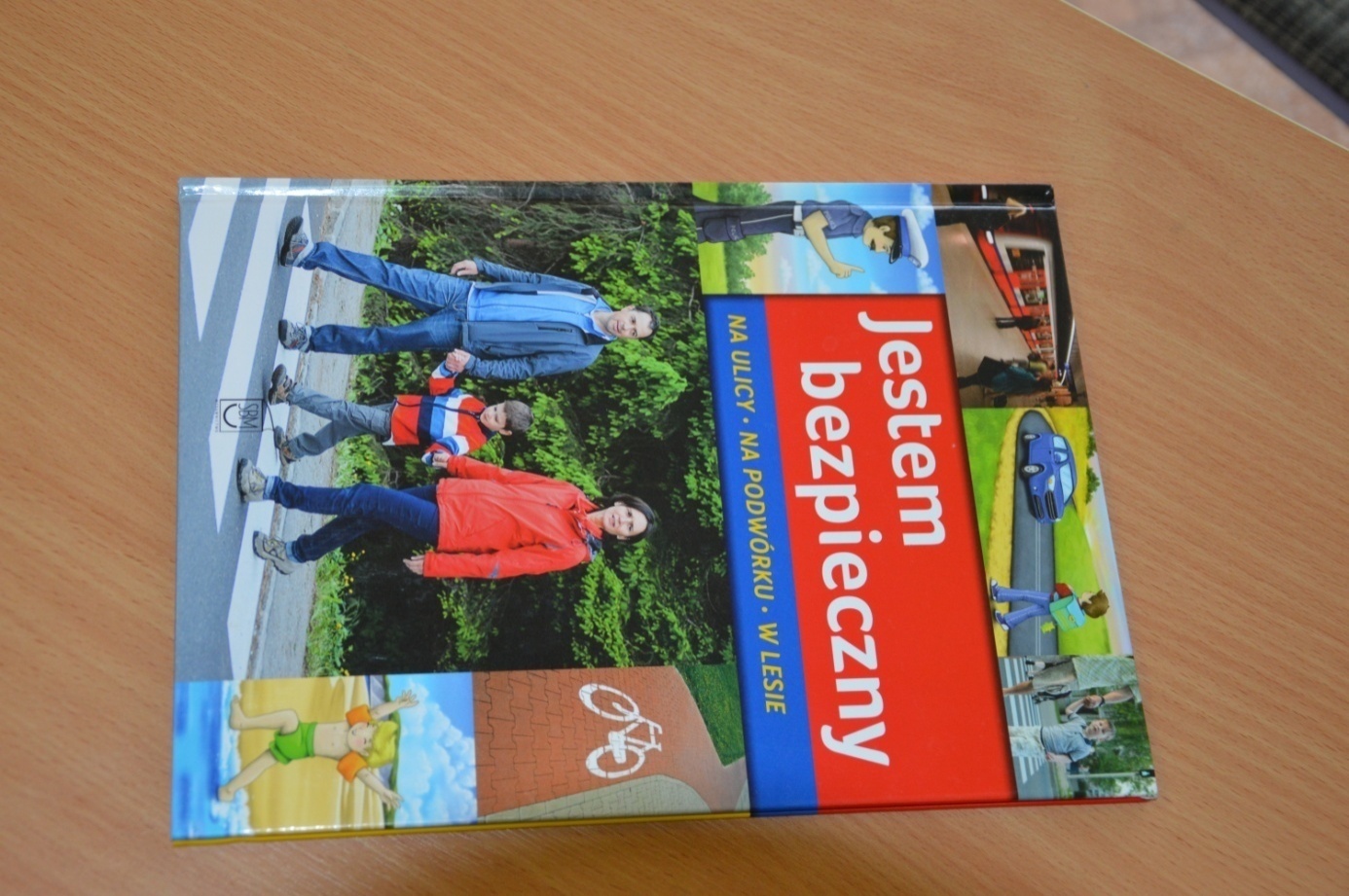 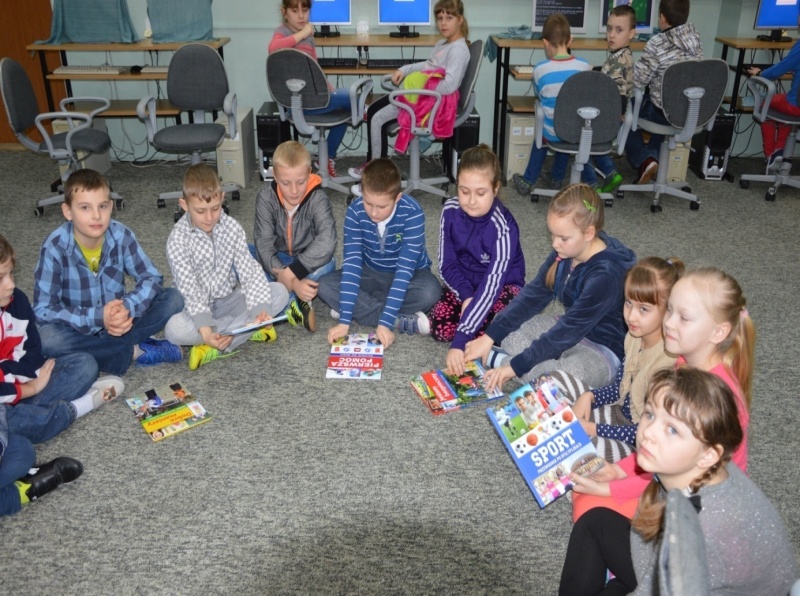 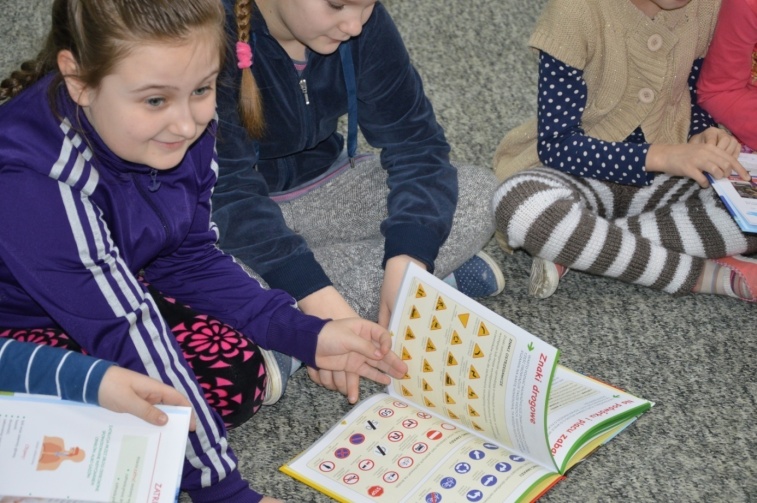 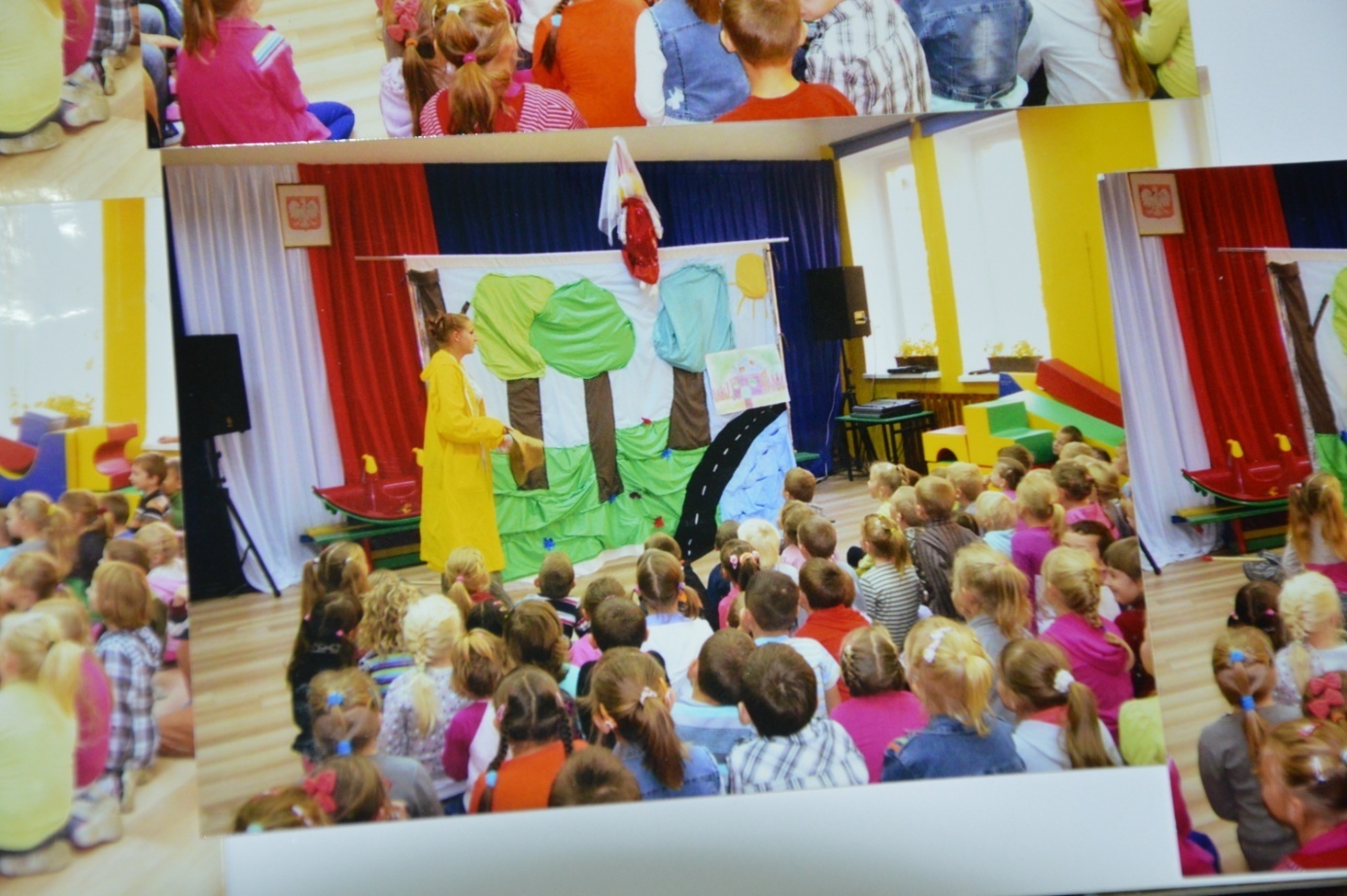 Przedstawienia
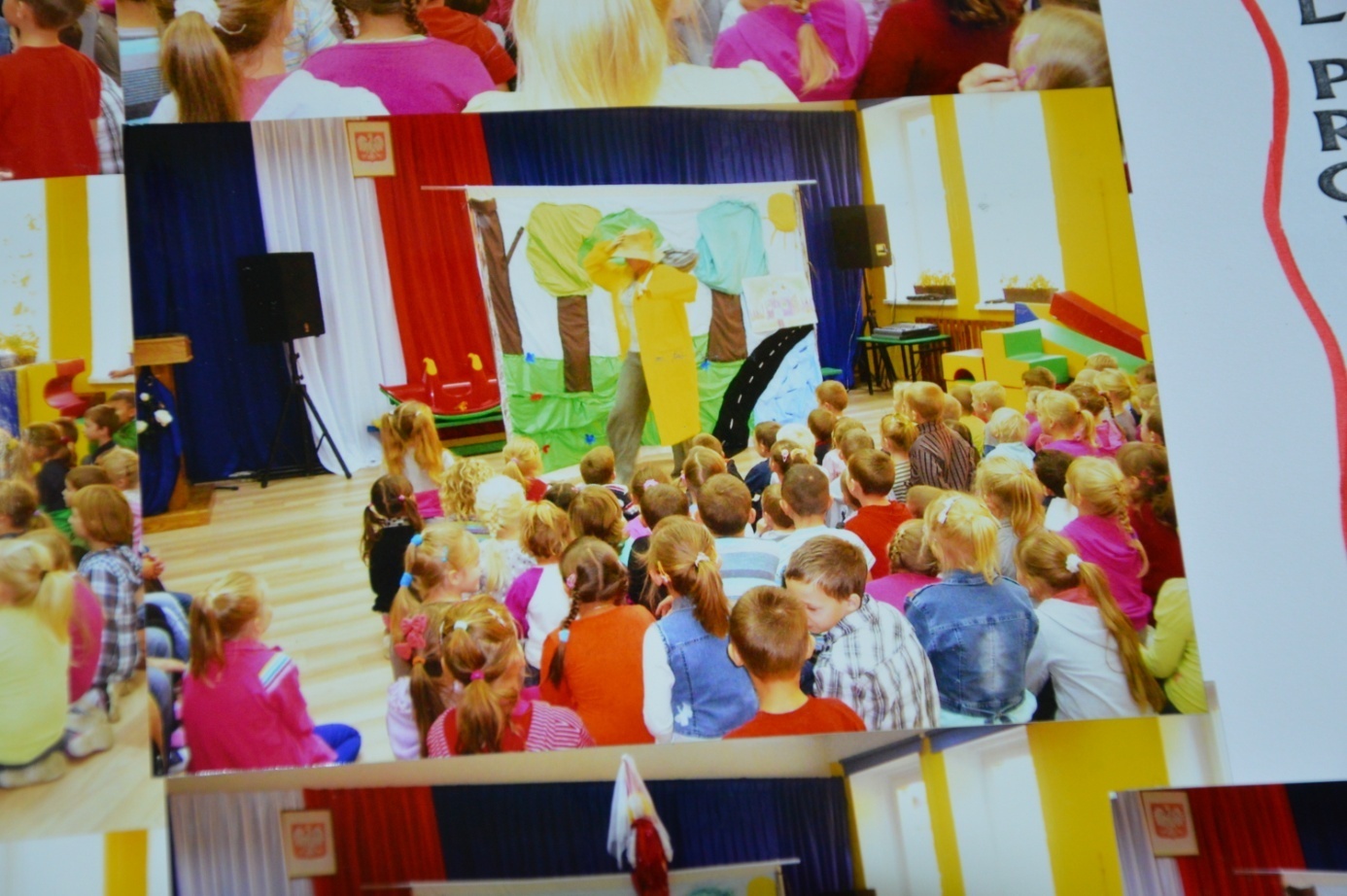 Pokazy aikido
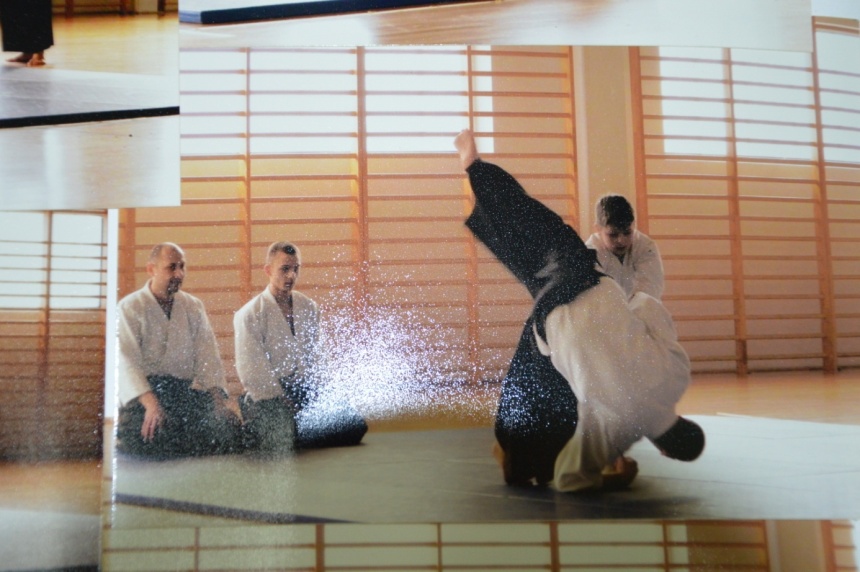 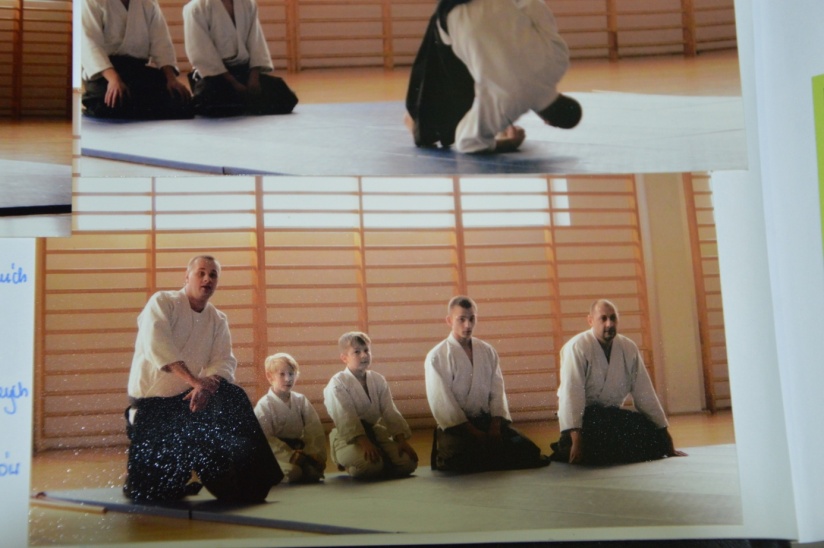 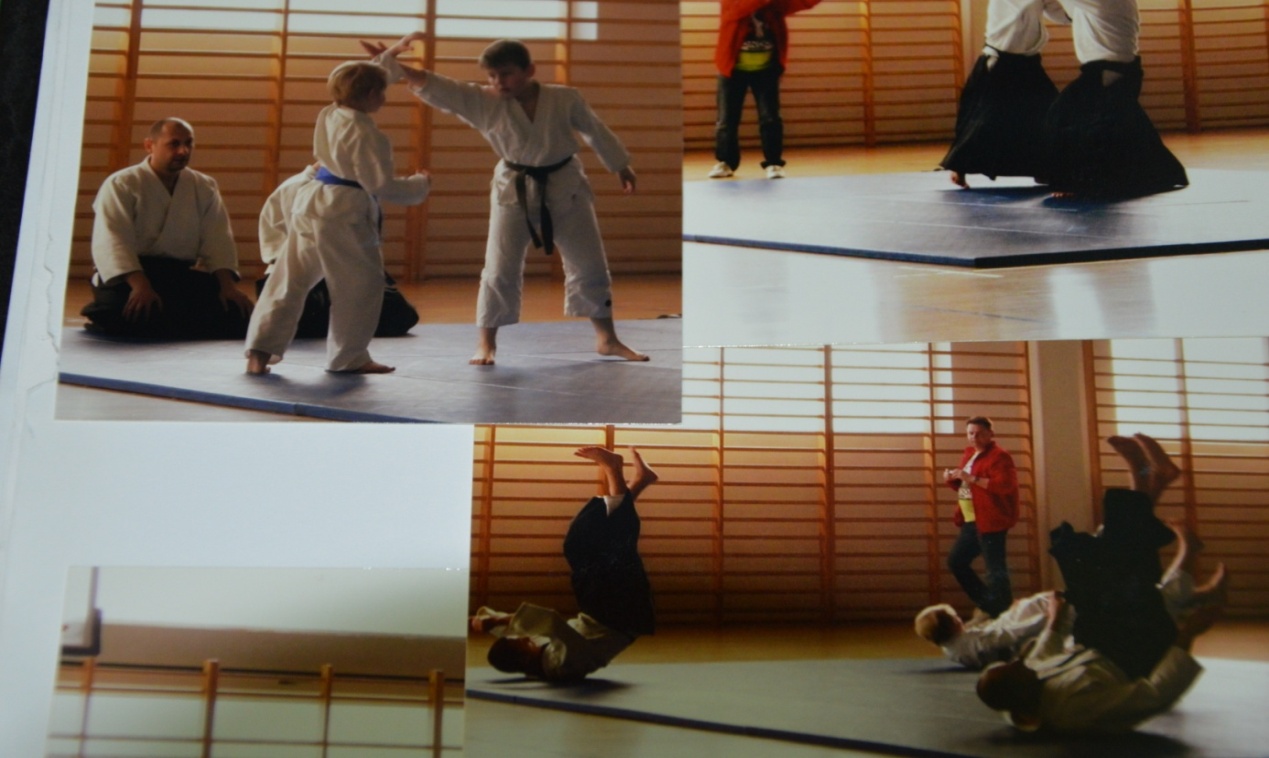 Znamy numery alarmowe
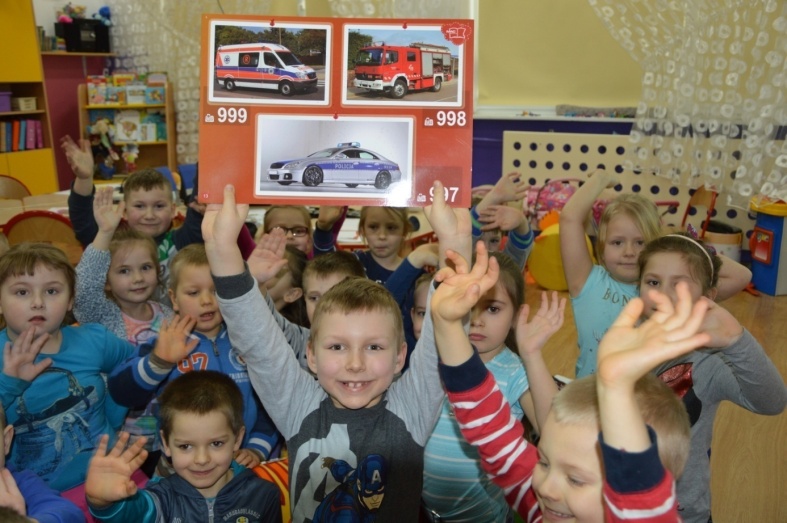 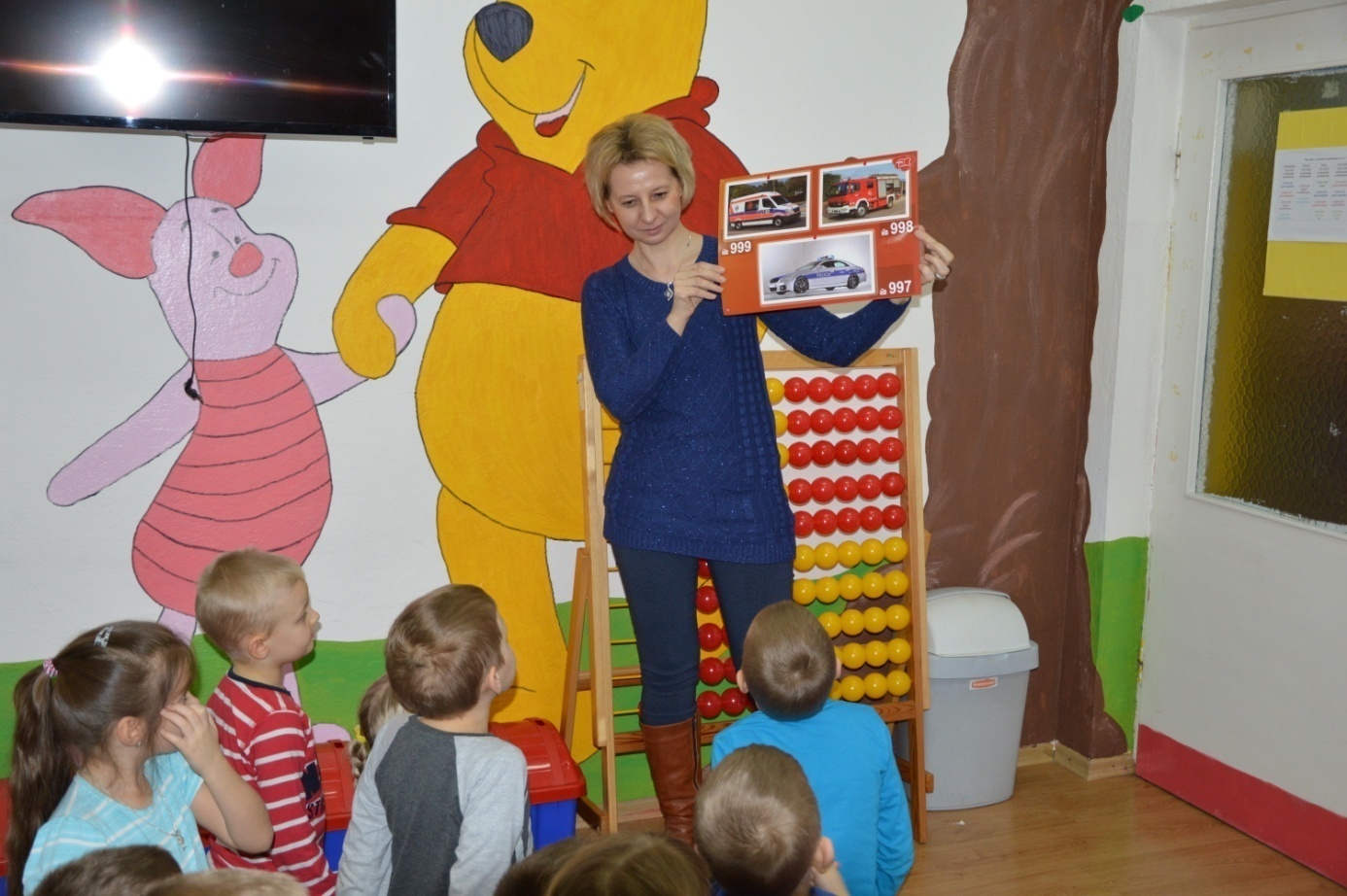 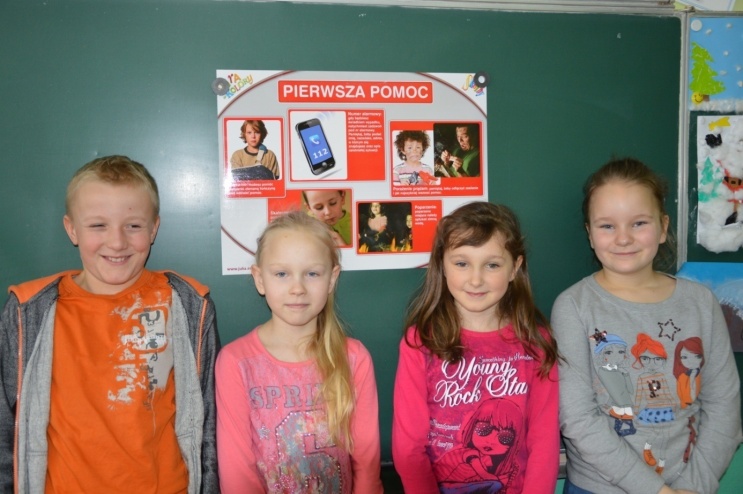 Uczymy  się udzielania pierwszej pomocy
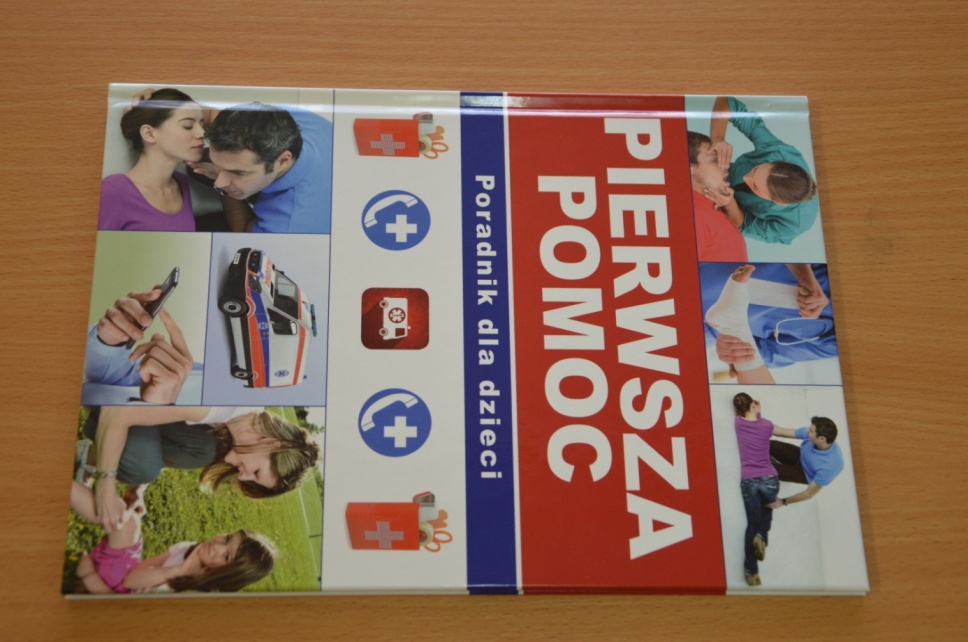 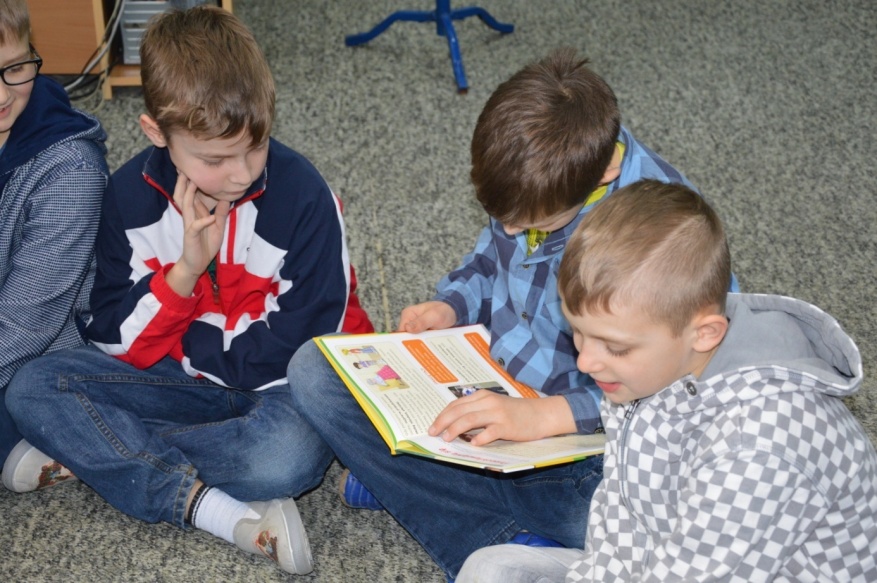 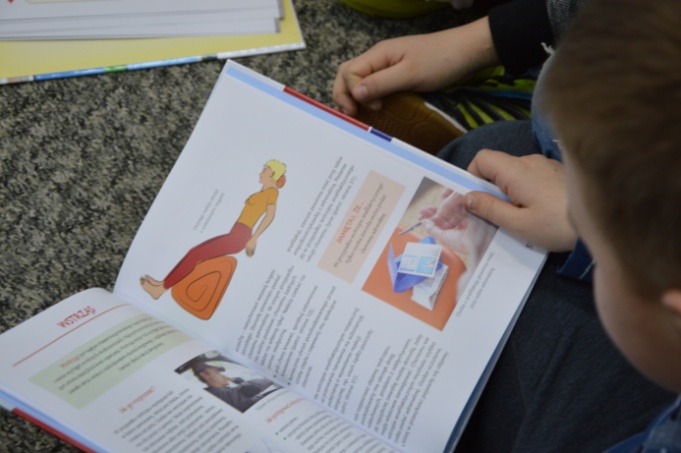 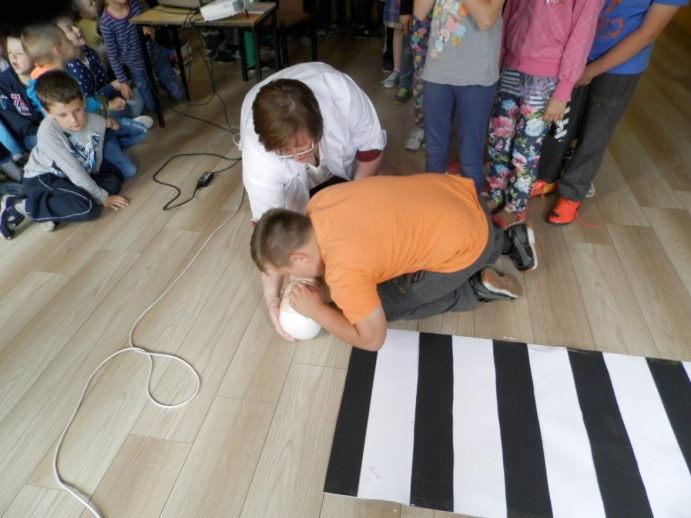 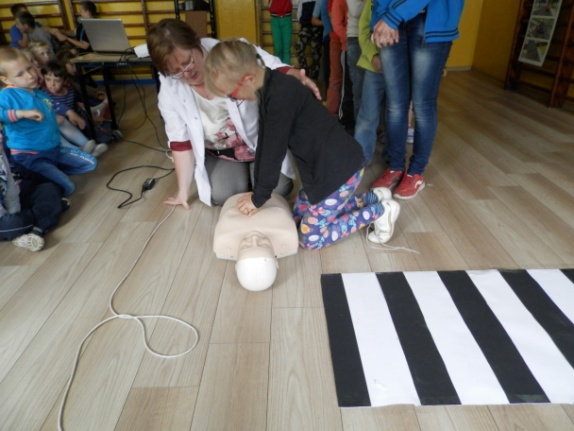 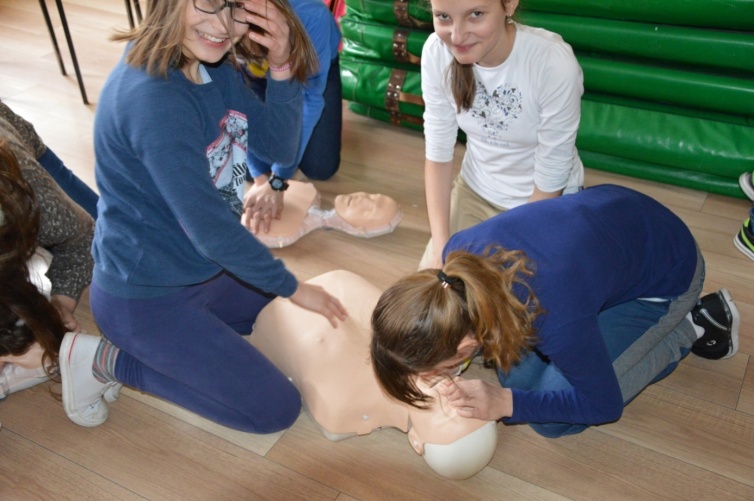 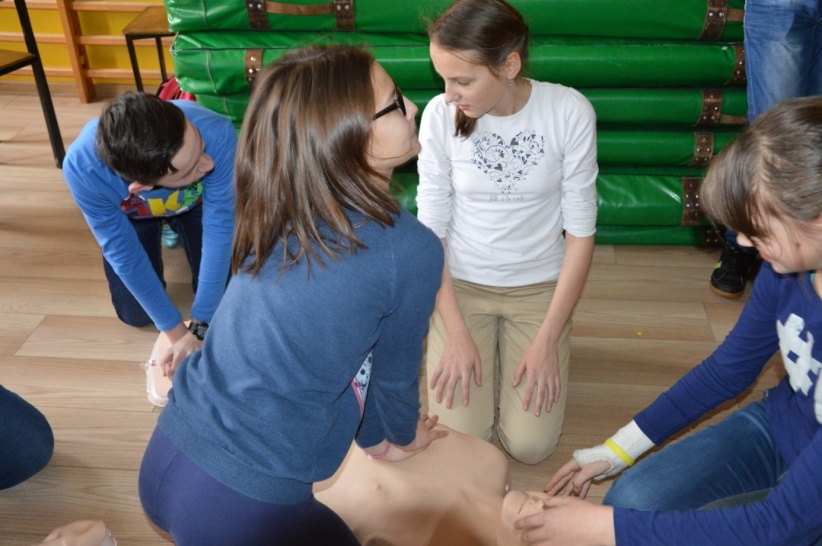 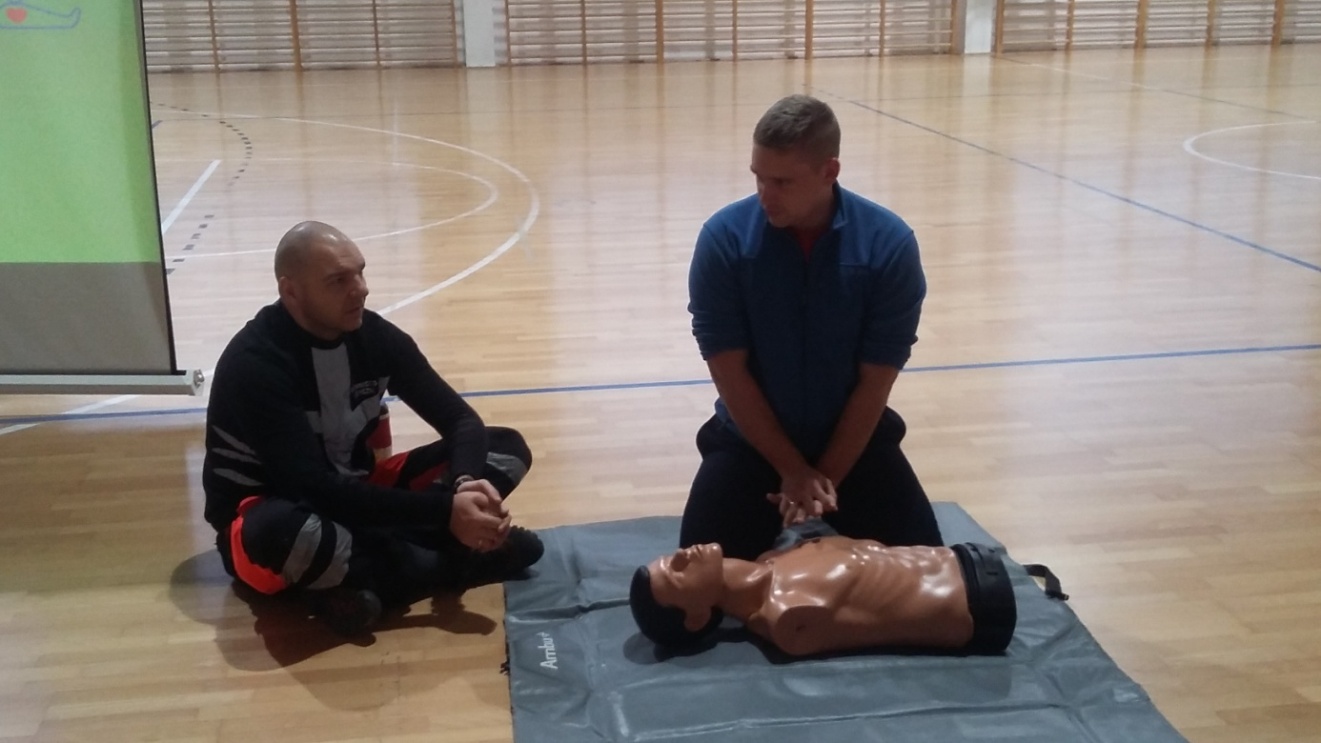 Dzień Bezpieczeństwa w naszej szkole
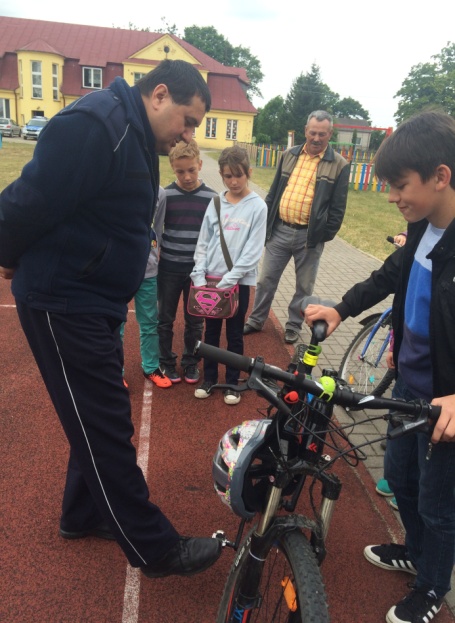 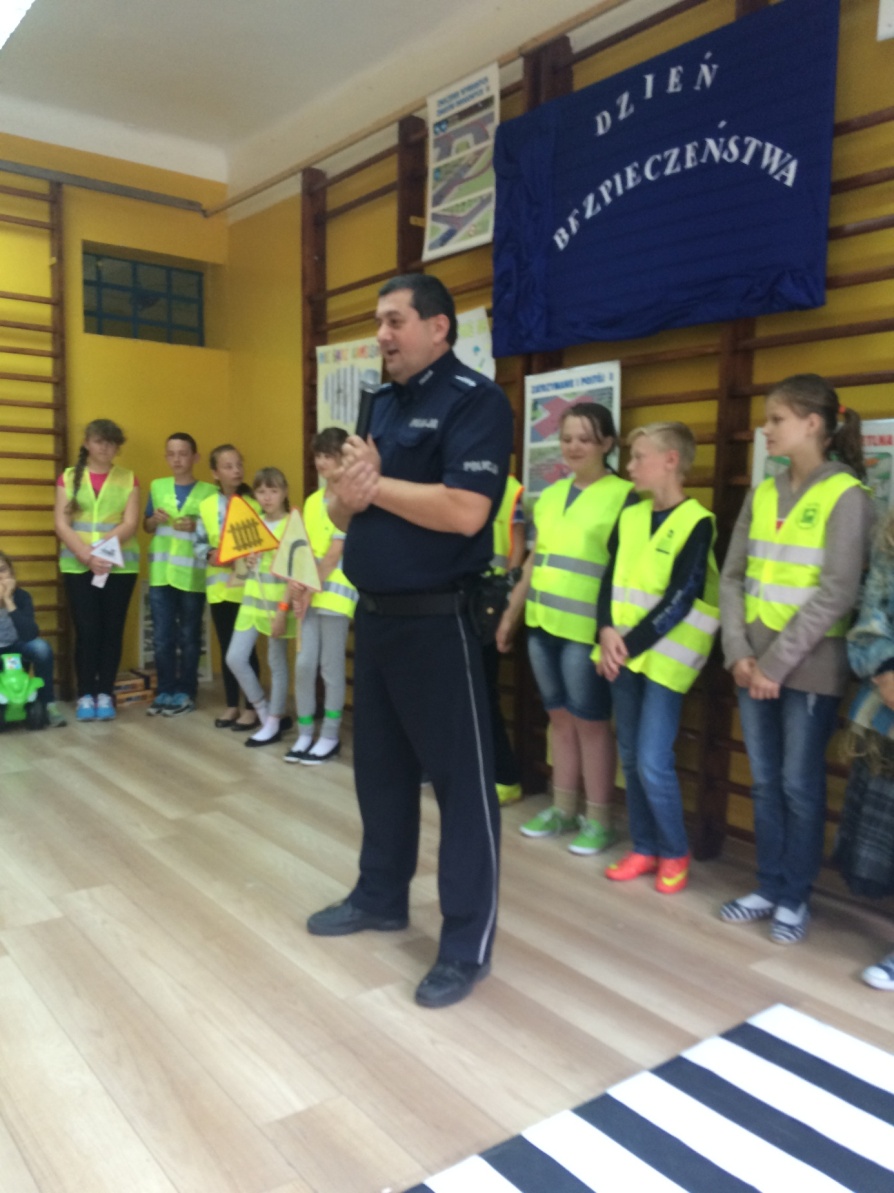 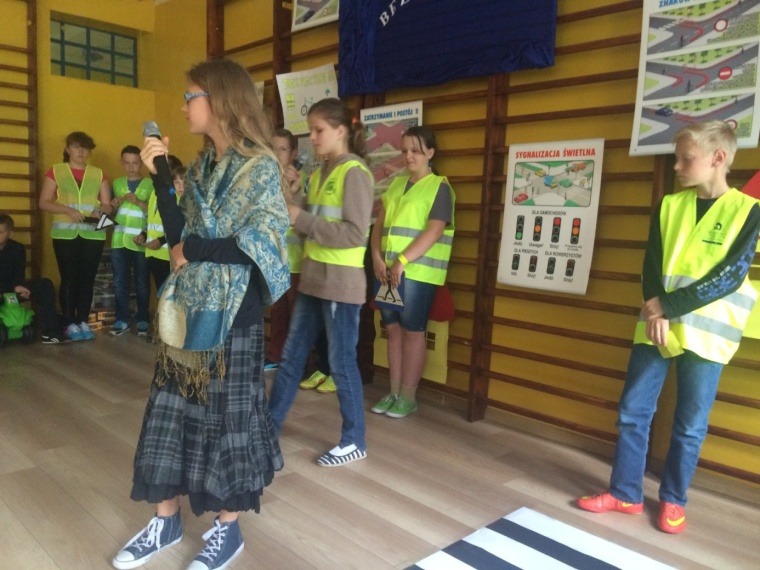 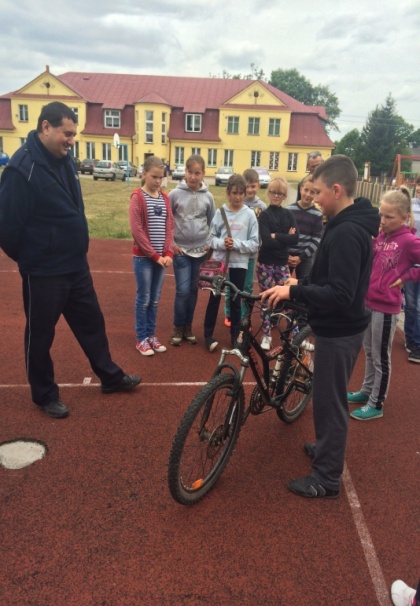 Bezpiecznie w lesie – pogadanka
 z leśnikiem. Inscenizacja
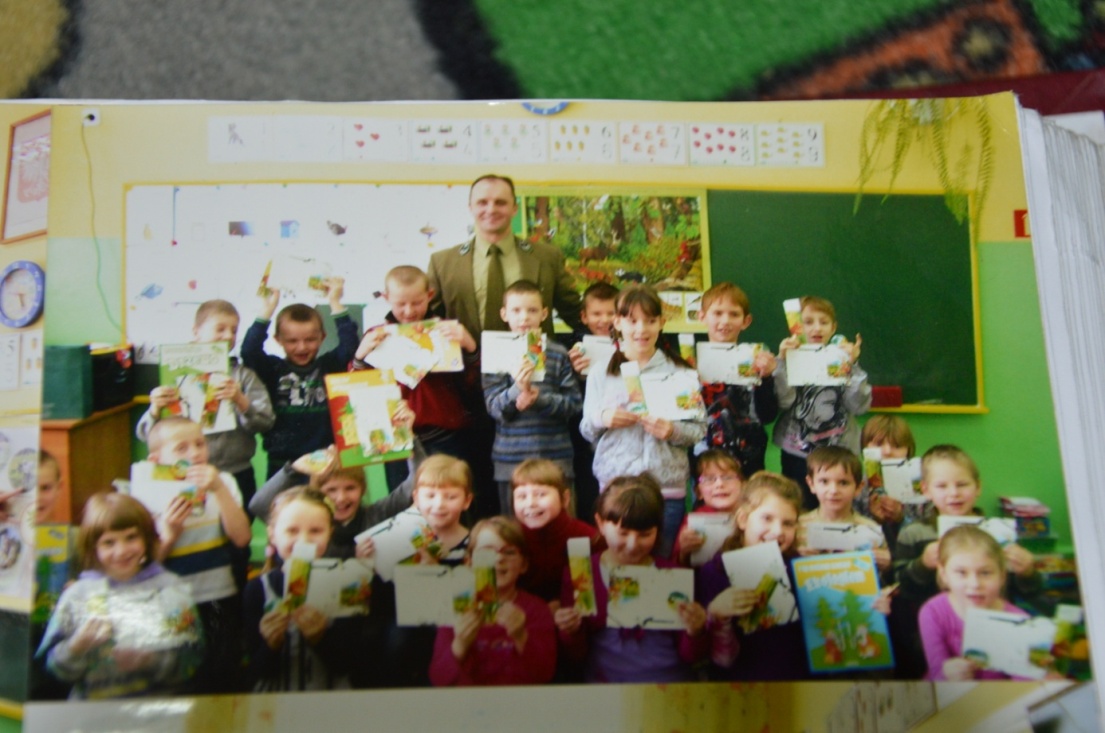 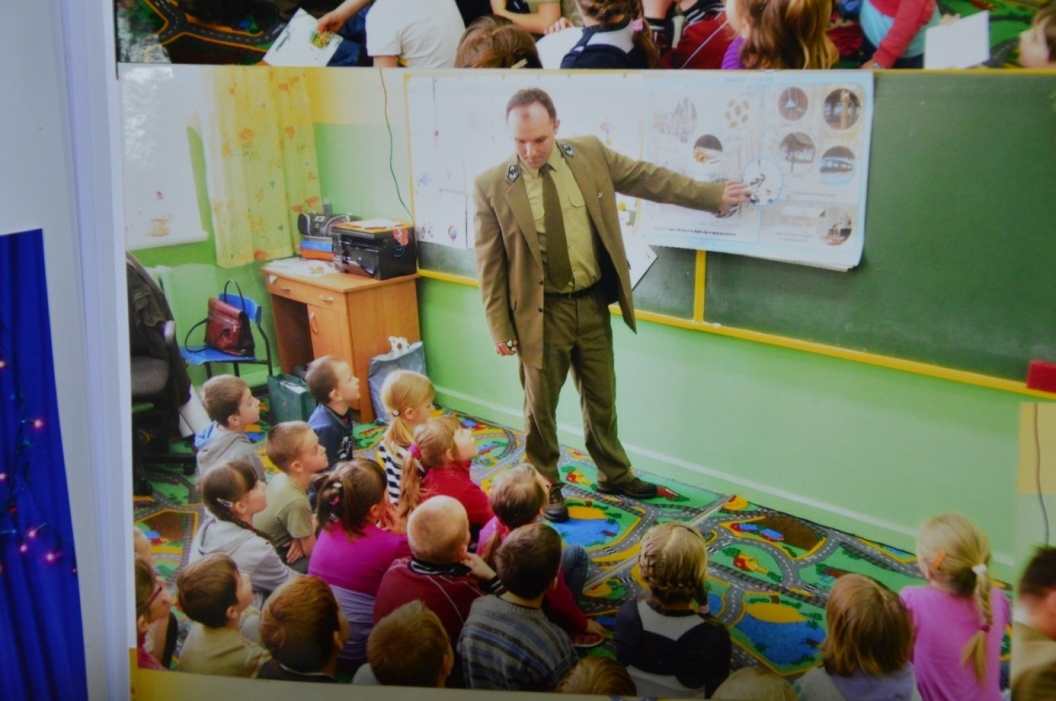 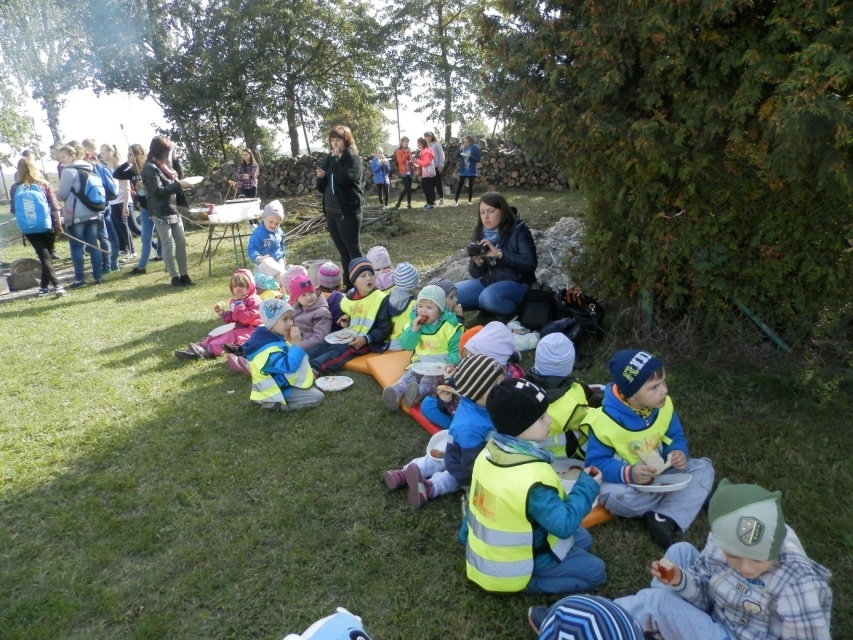 Dbamy o bezpieczeństwo swoje i innych
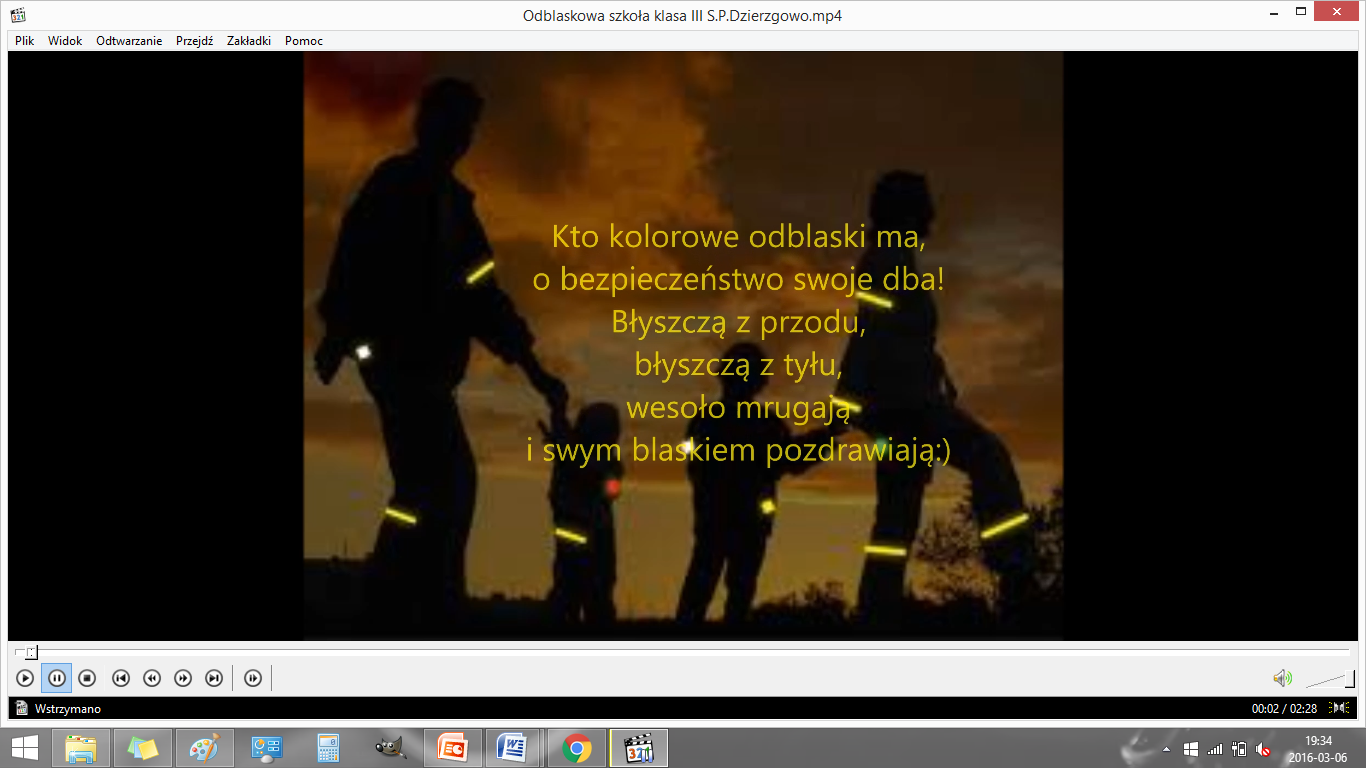 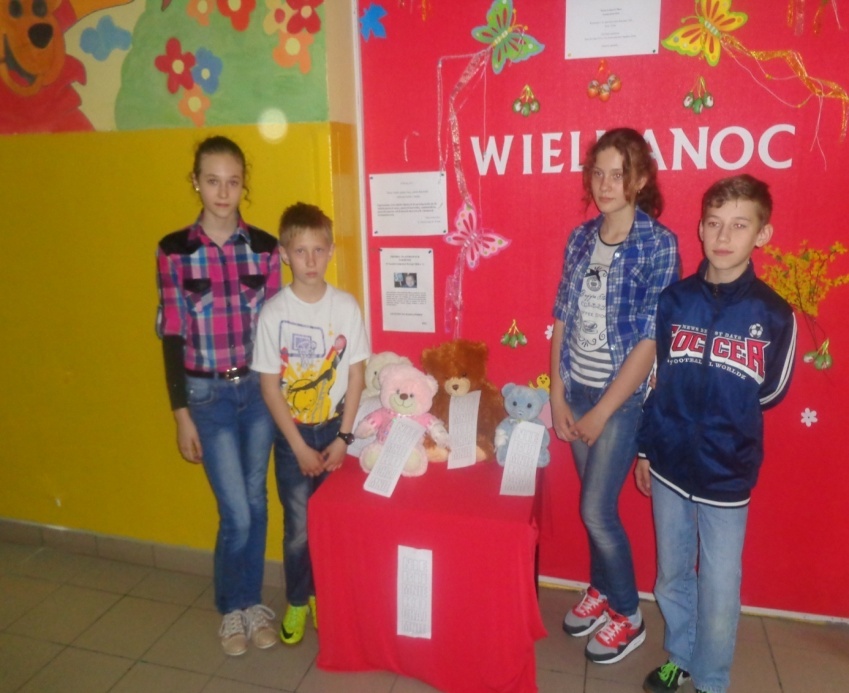 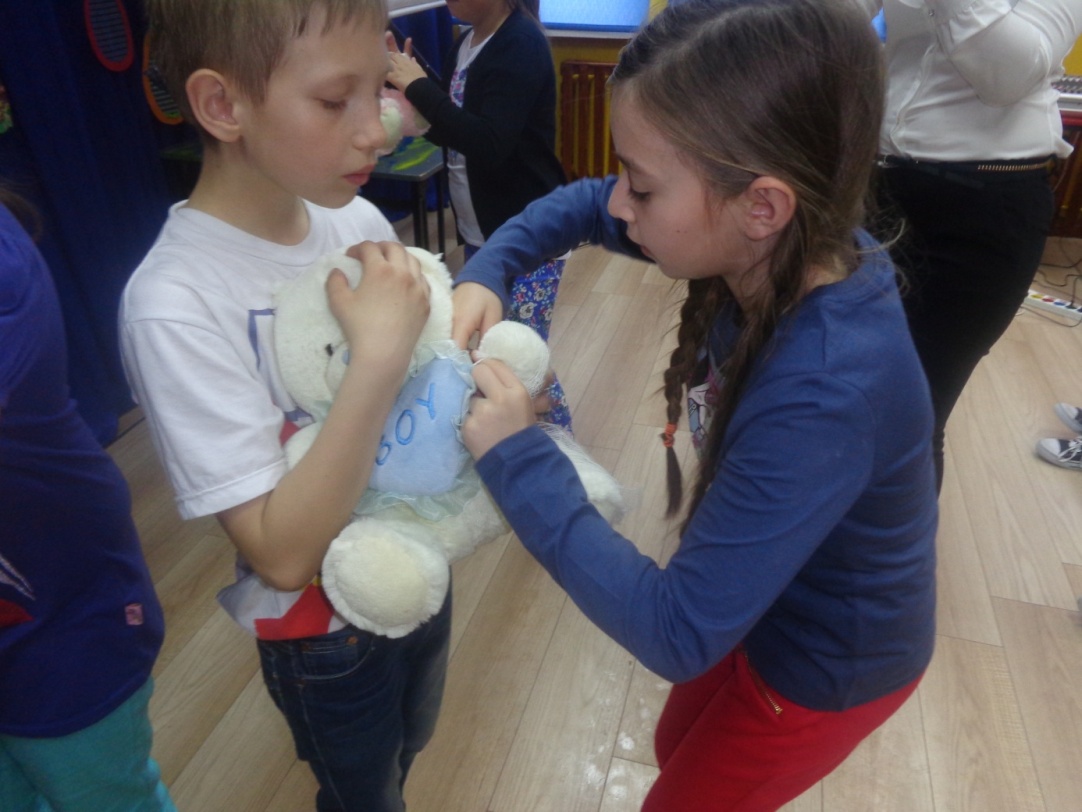 Nie bij mnie – kochaj mnie!
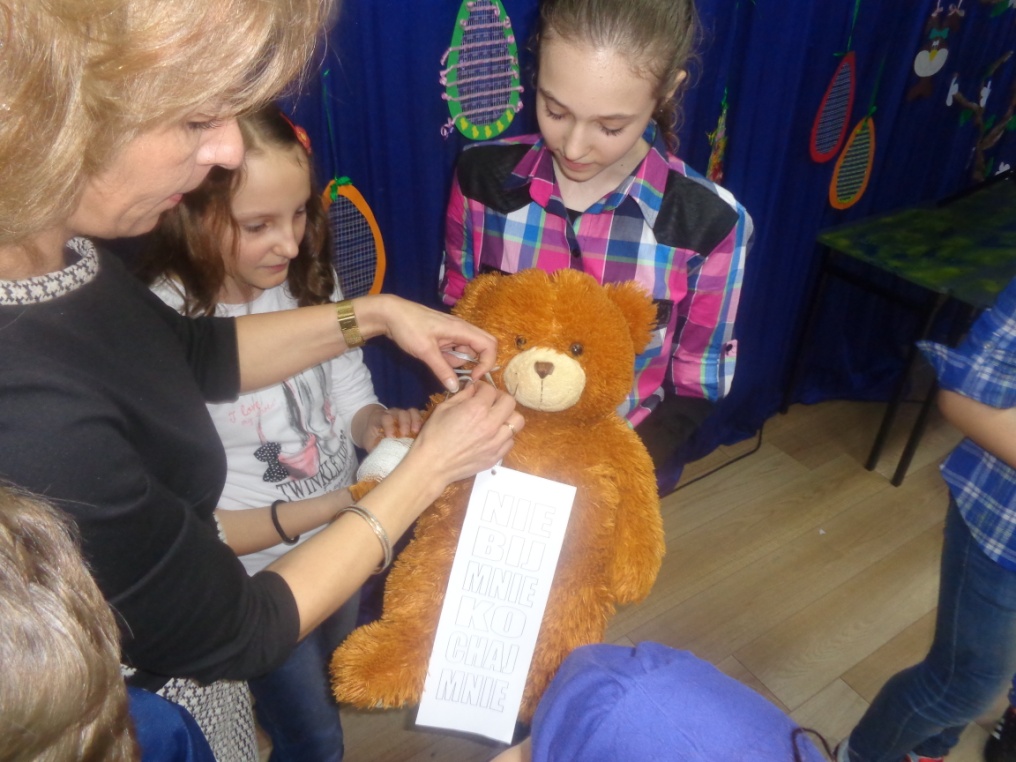 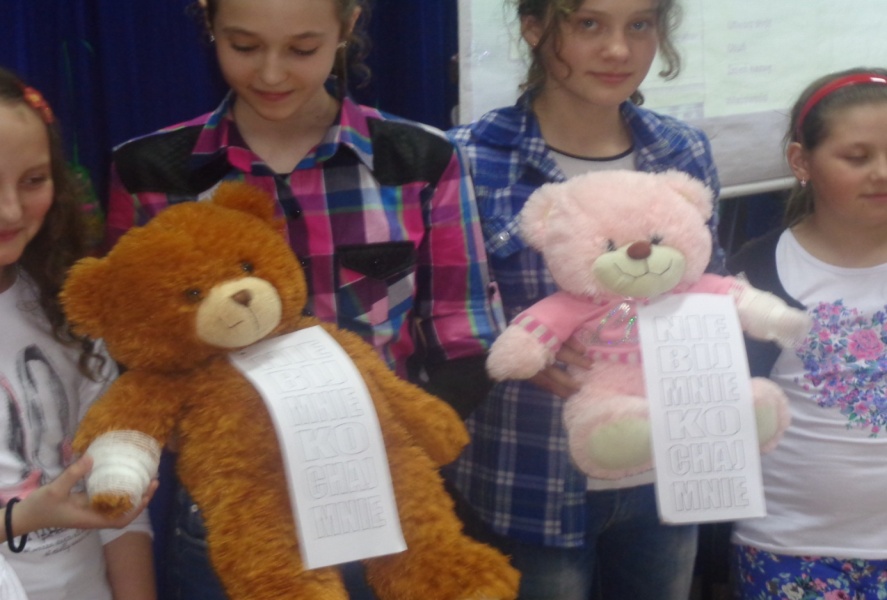 Bezpiecznie w sieci
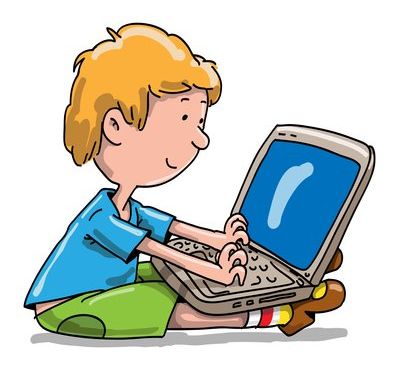 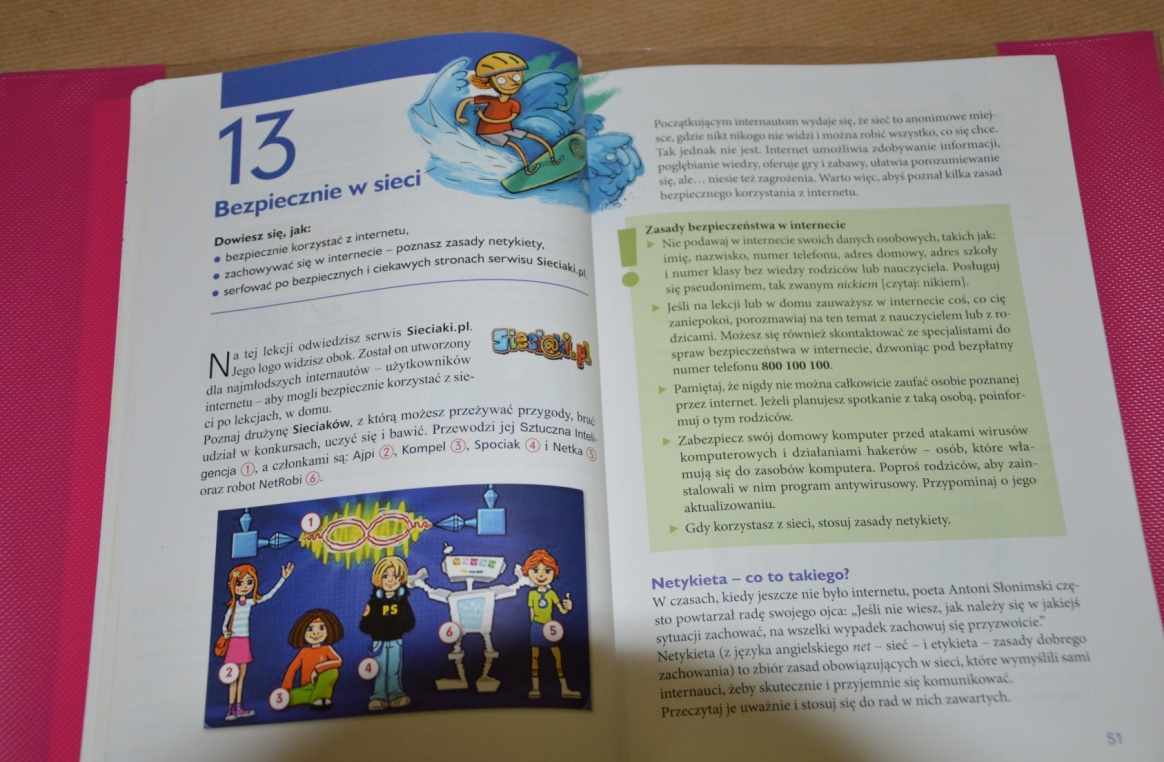 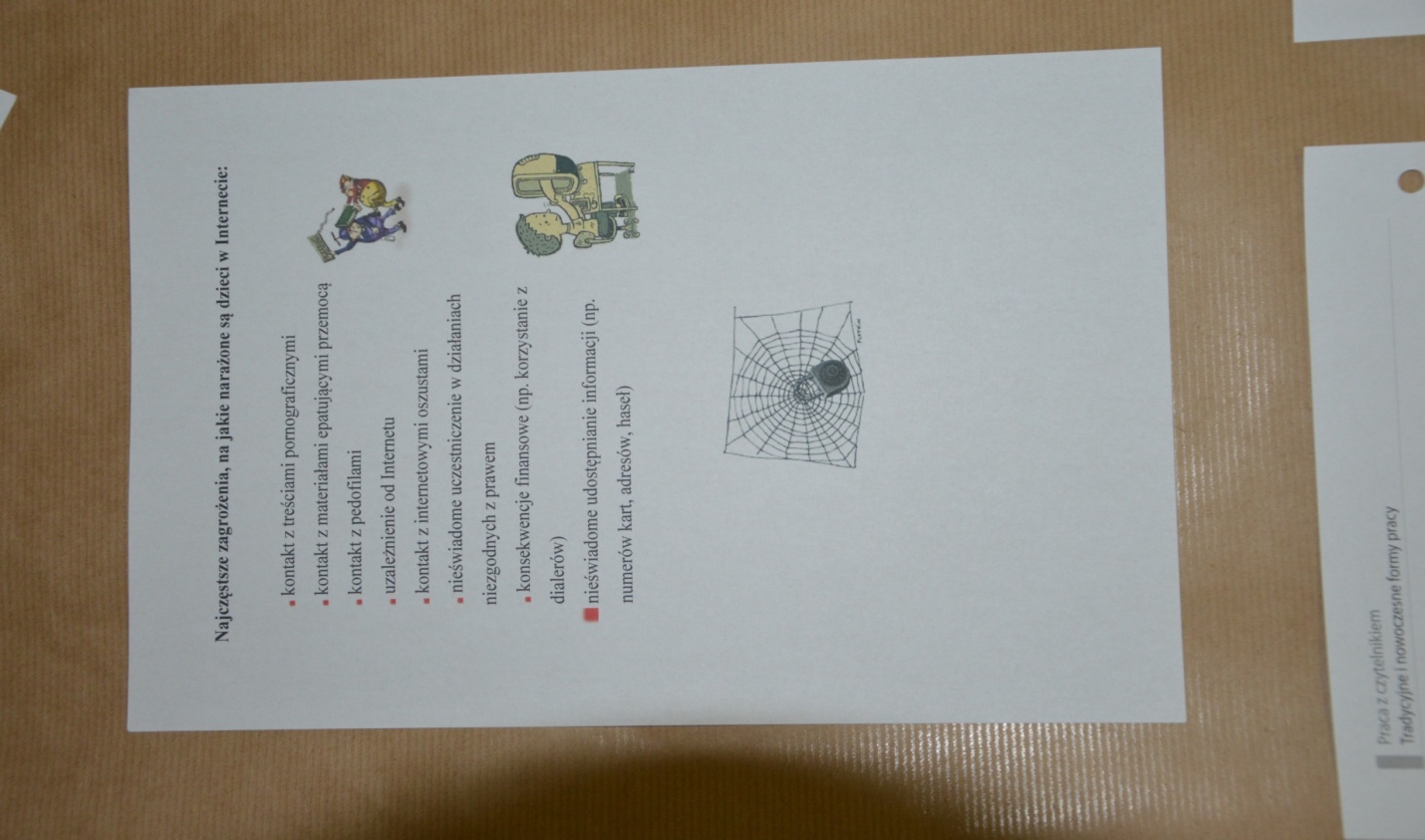 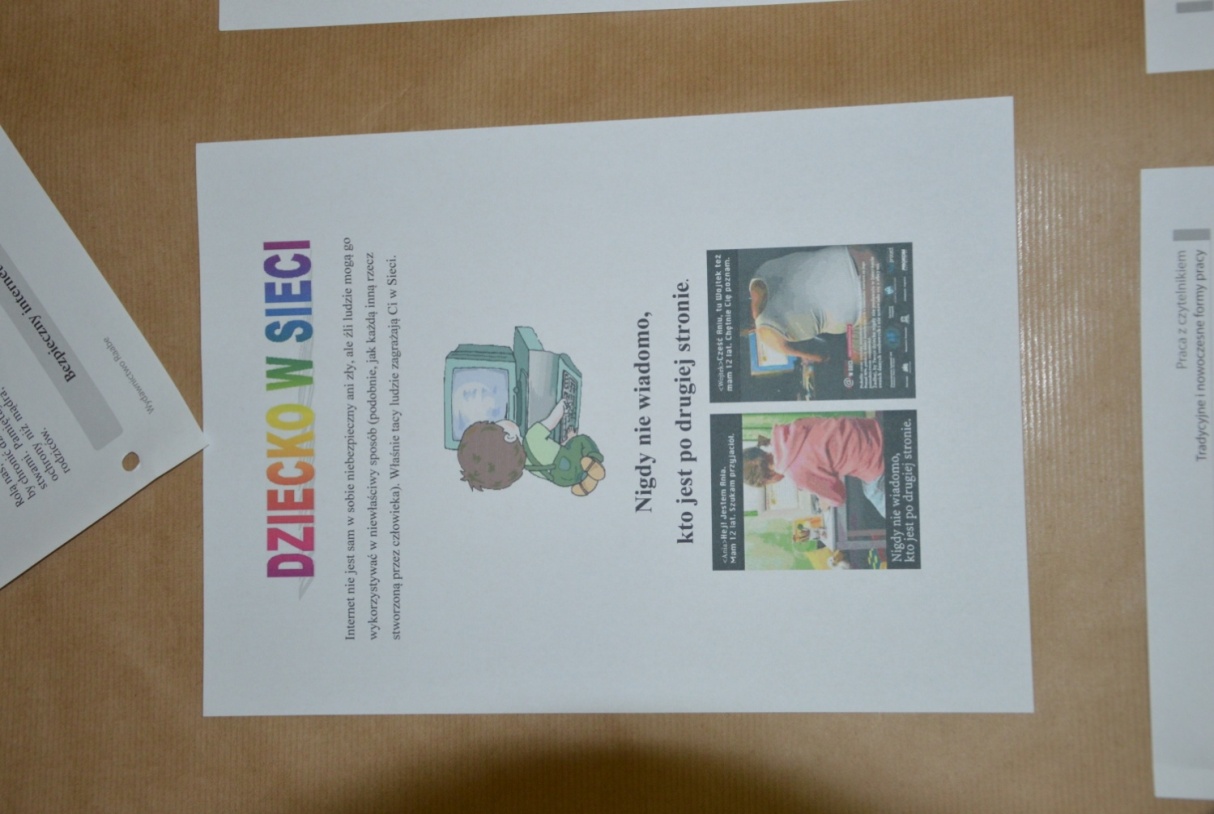 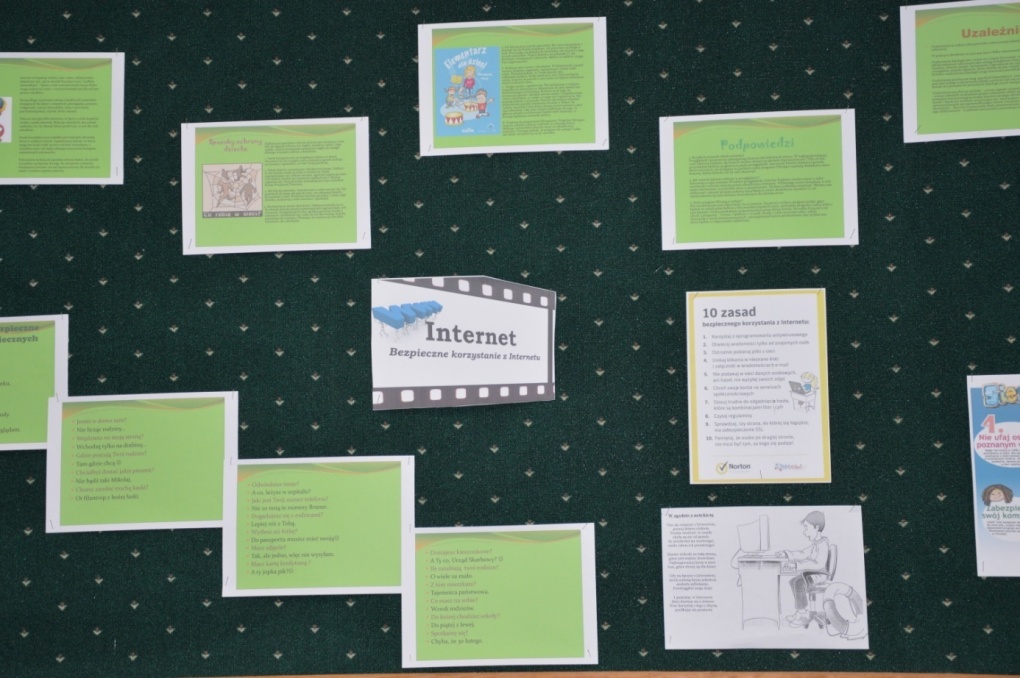 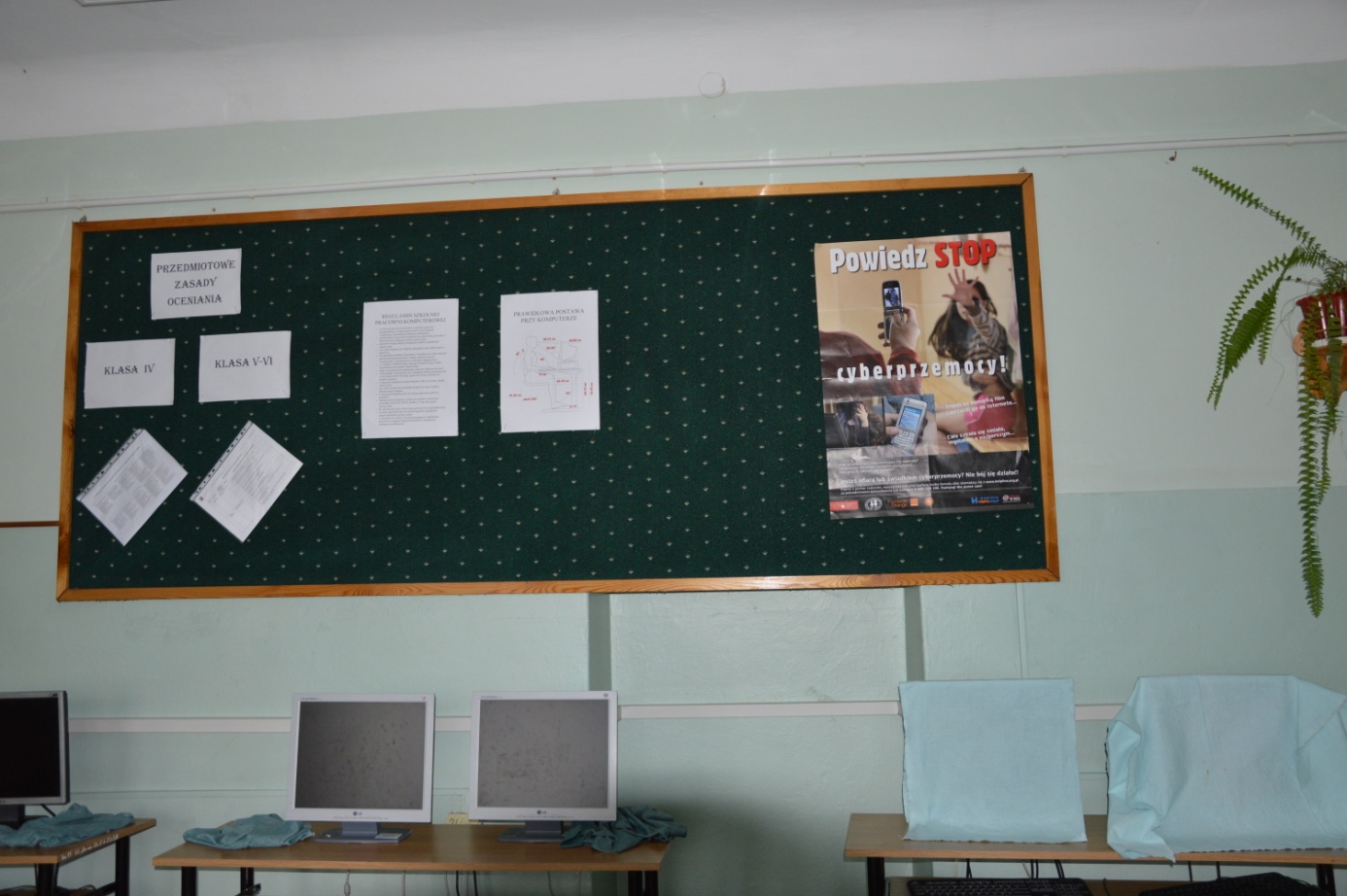 Dzień Bezpiecznego Internetu
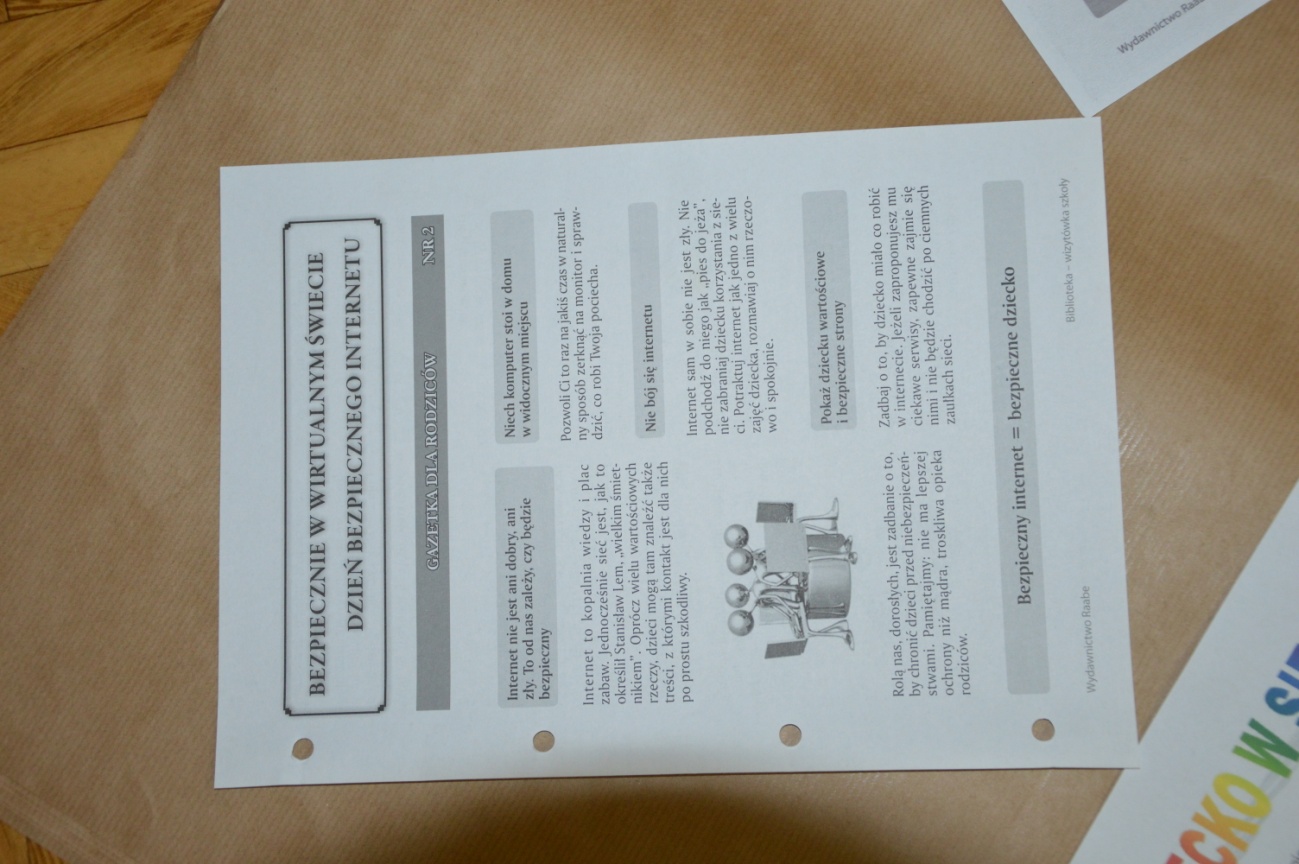 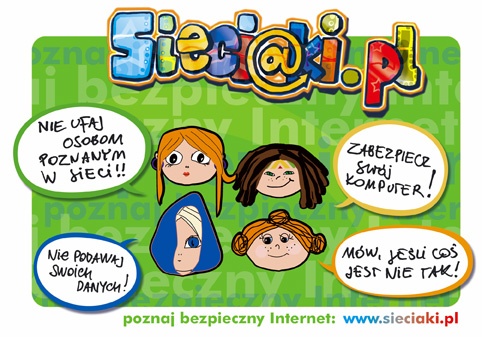 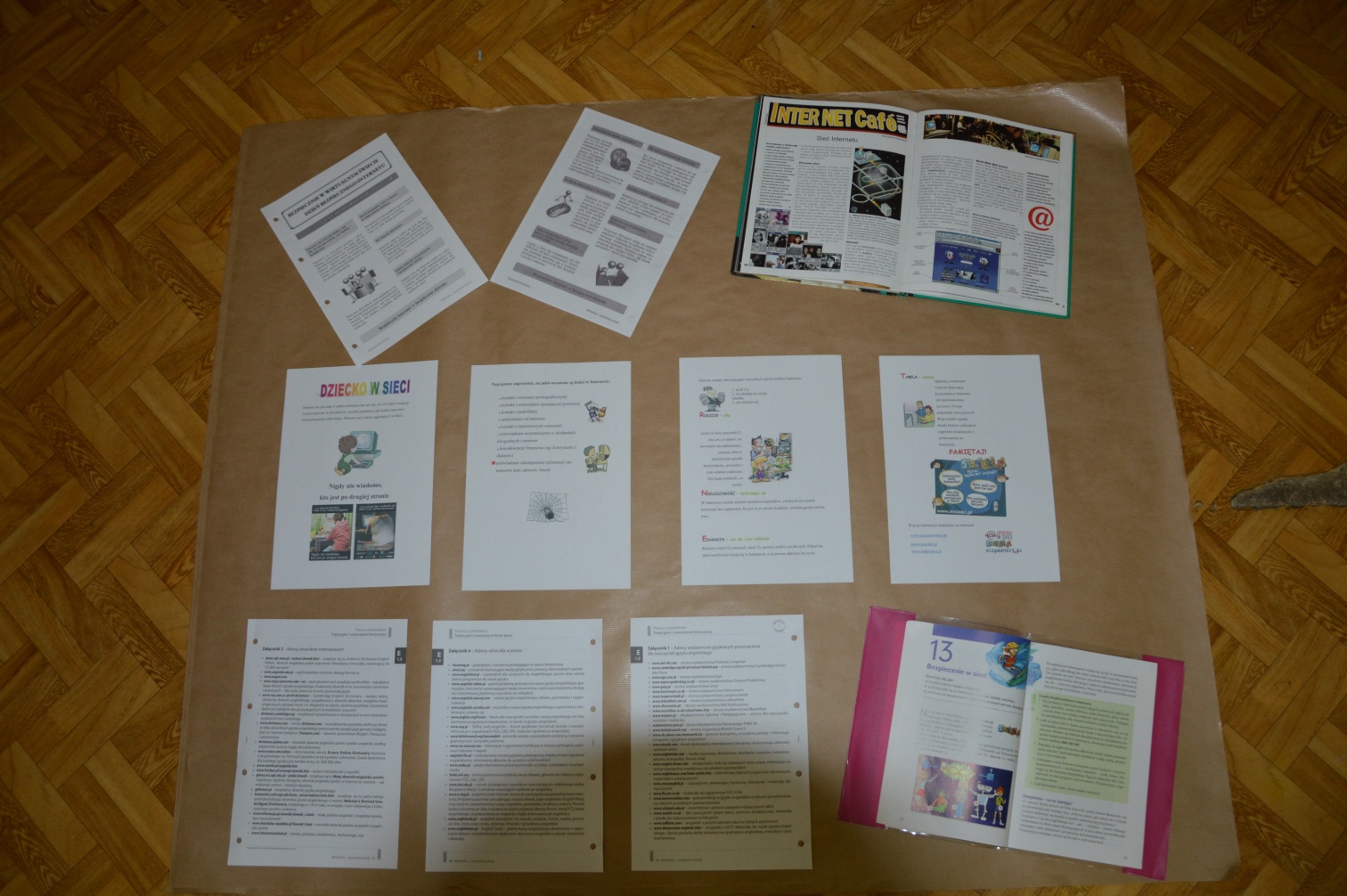 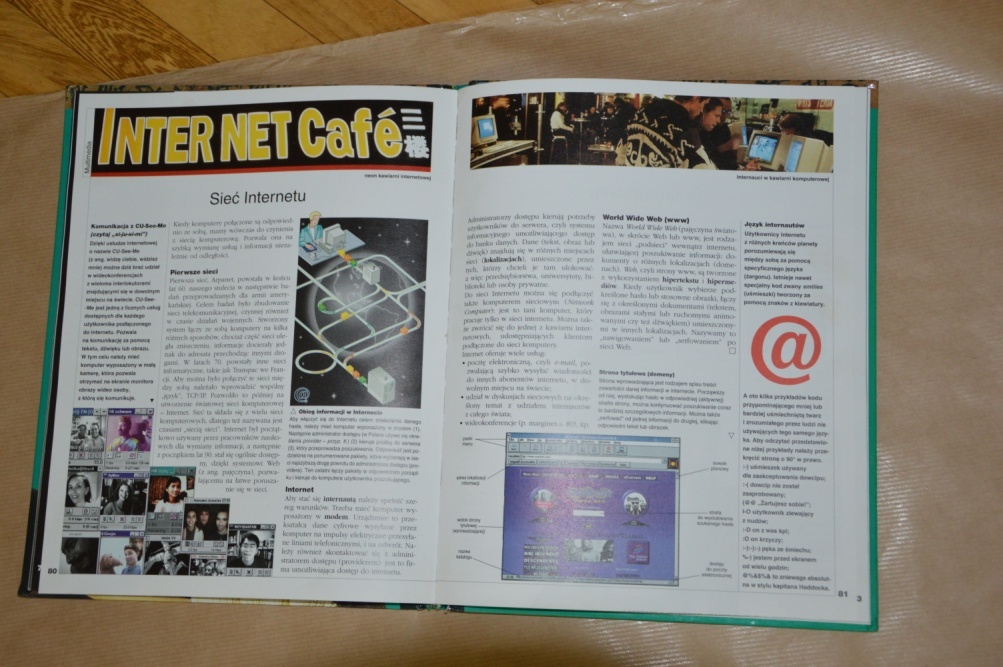 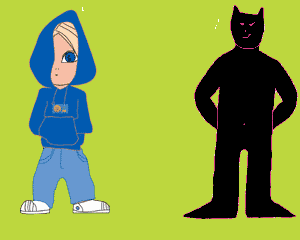 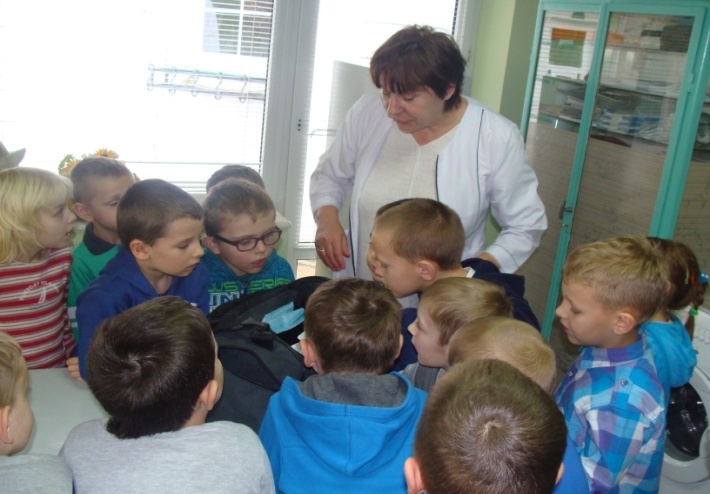 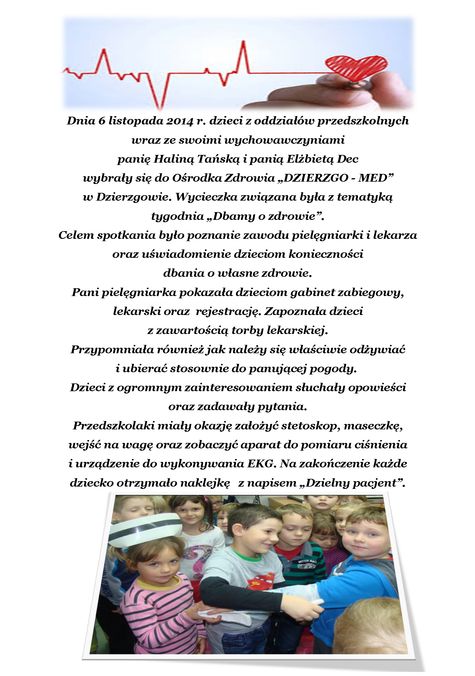 Z wizytą w Ośrodku Zdrowia
 DZIERZGO - MED.
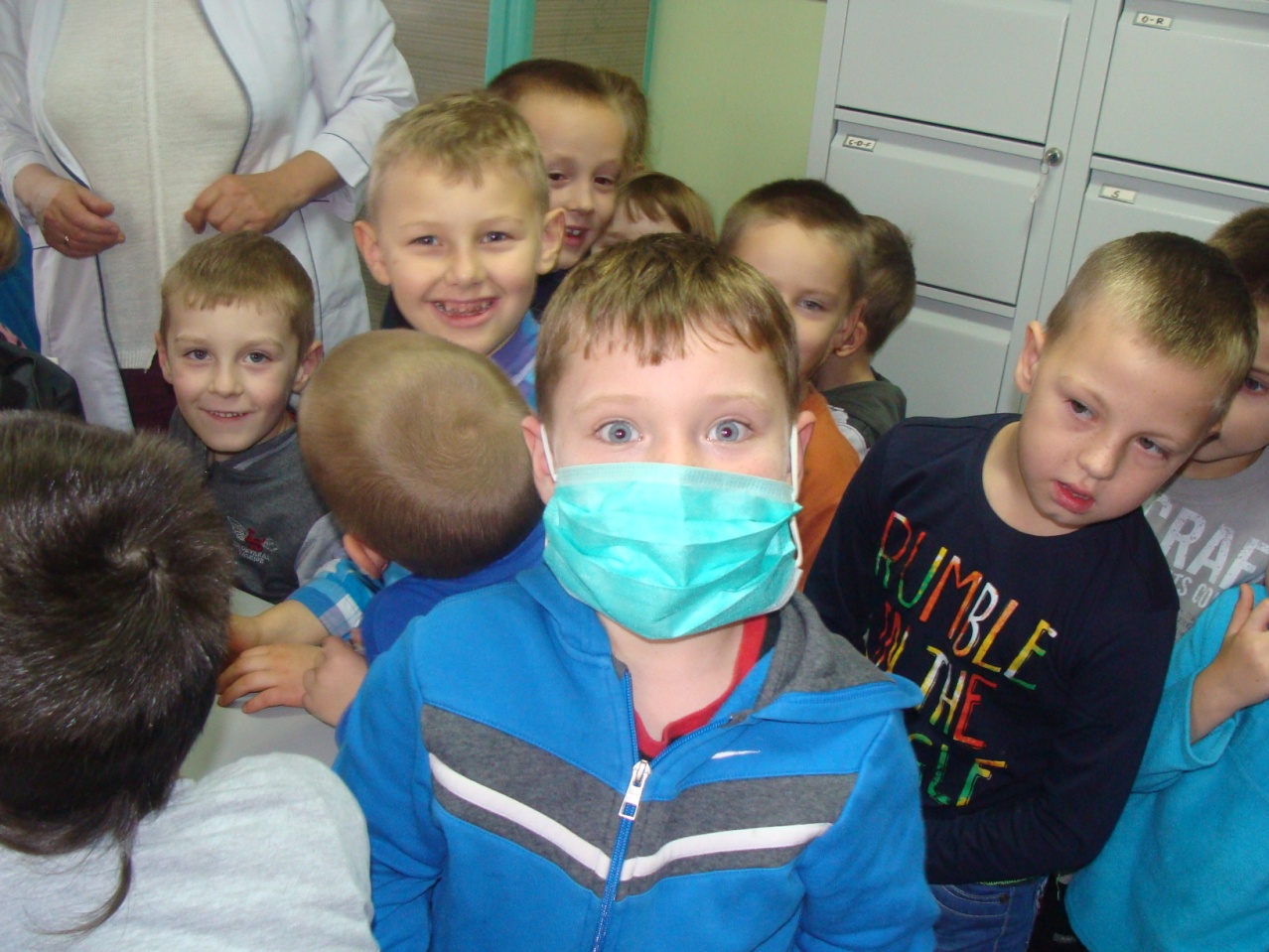 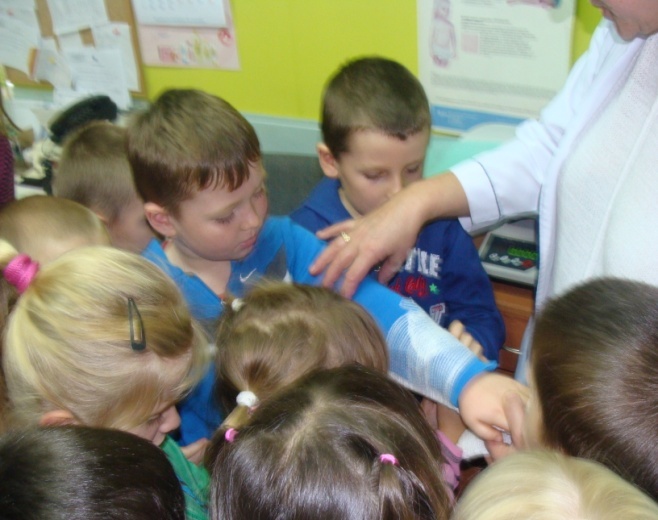 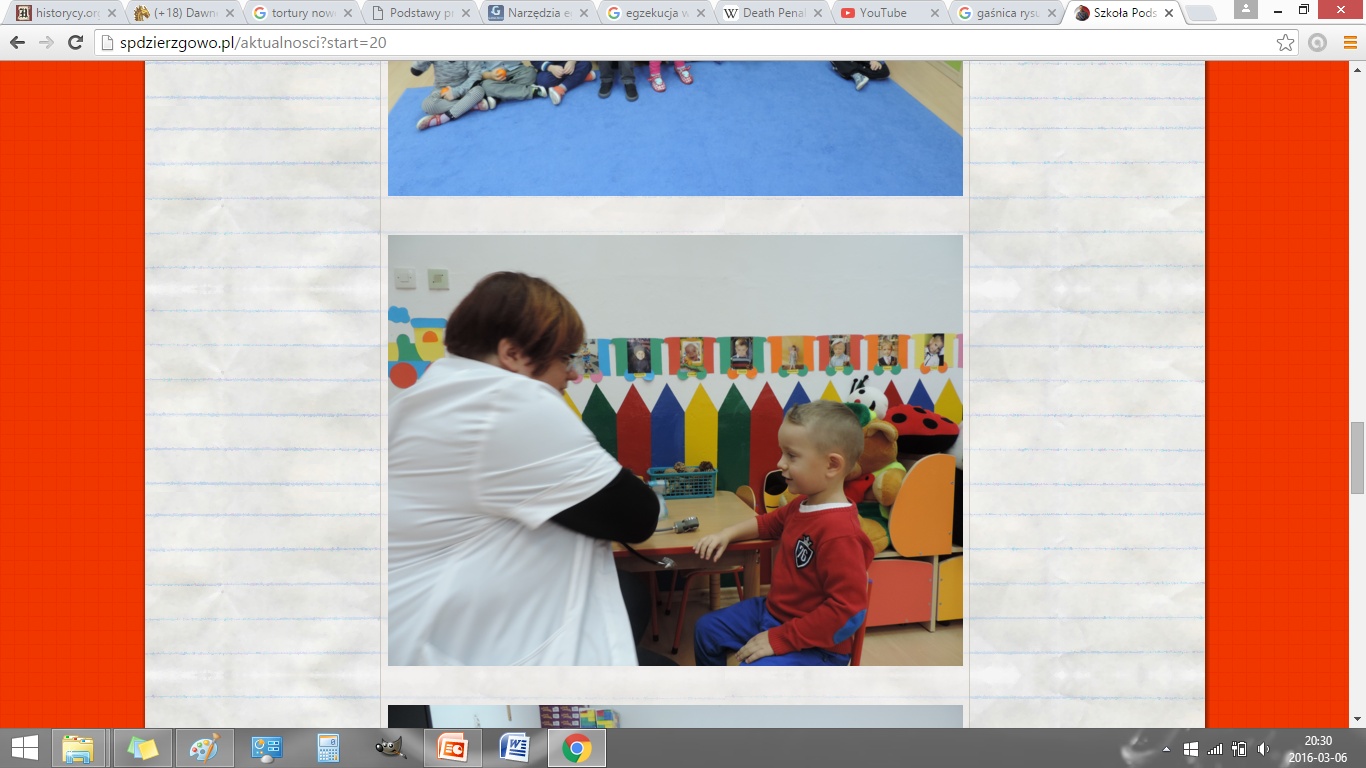 Spotkania z pielęgniarką
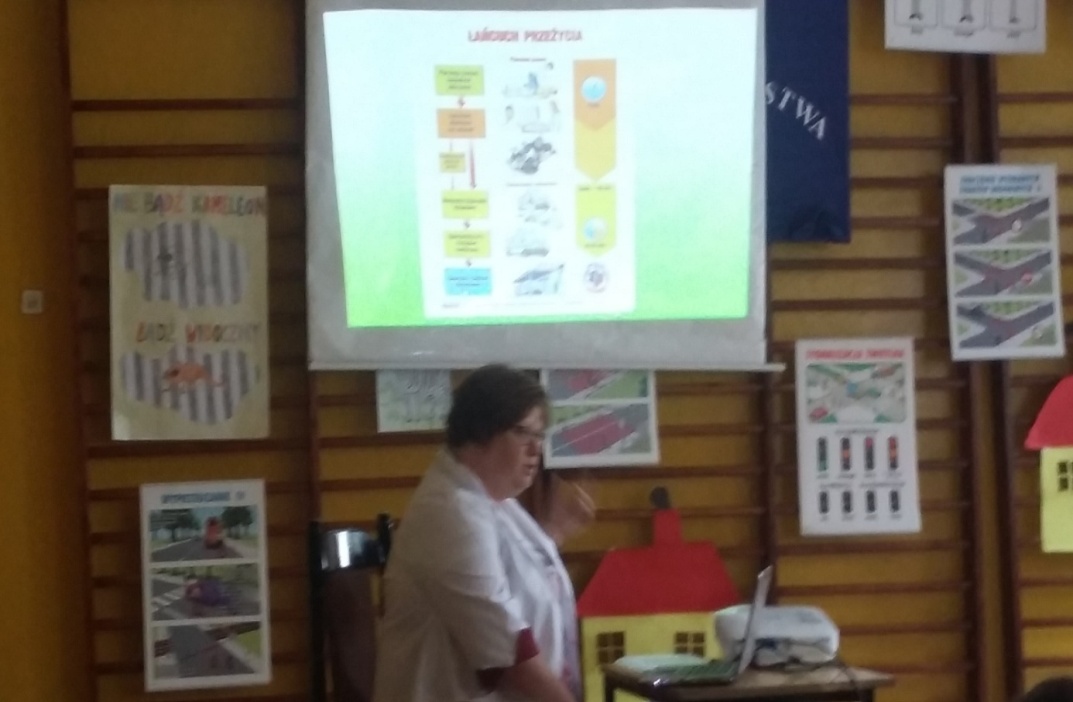 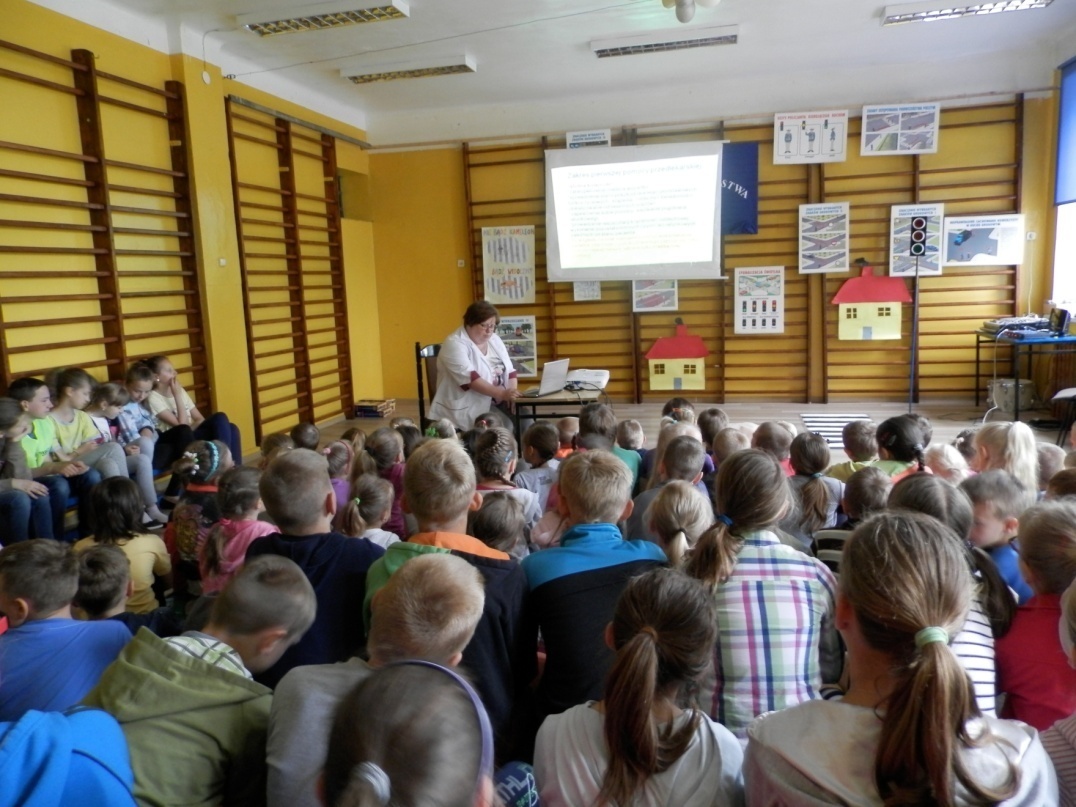 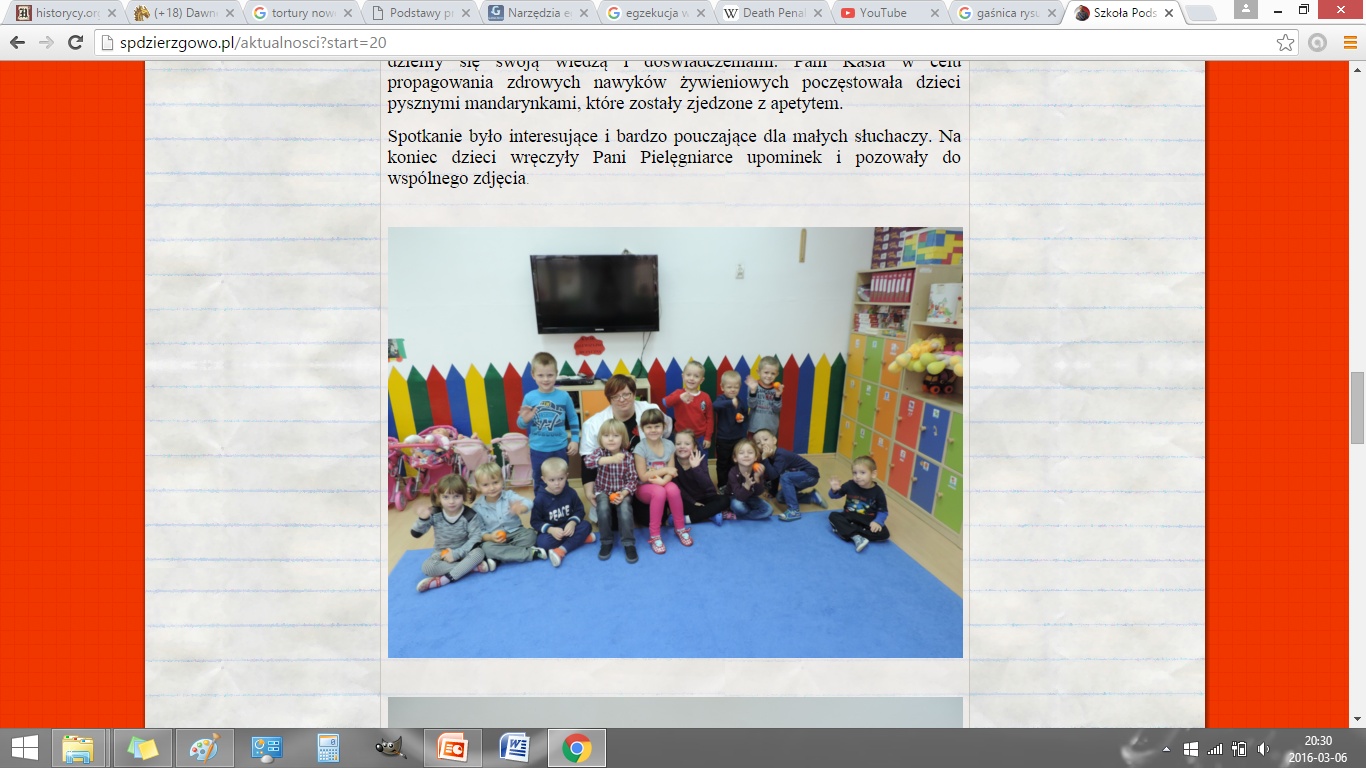 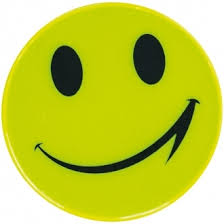